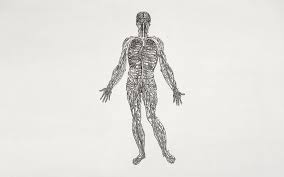 CIRCOLAZIONE SISTEMICA
per le lezioni del prof. P. Paolo Battaglini
v 1.4
Principali fonti delle figure:
Silverthorn, FISIOLOGIA UMANA
Guyton e Hall, FISIOLOGIA MEDICA, Elsevier
Conti et al., FISIOLOGIA MEDICA, Edi-Ermes
Boron e Boulpaep, FISIOLOGIA MEDICA, Edra
QUADRO GENERALE
Grande e piccolo circolo
Emodinamica: pressione, resistenza e flusso
Flusso laminare e turbolento
Misura della pressione arteriosa
Distribuzione del sangue
Caratteristiche dei vasi ematici
Organizzazione del microcircolo
Vasomotilità
Funzione capillare e ipotesi di Starling
Ritorno venoso
Regolazione della pressione arteriosa
Veduta d’insieme delle funzioni circolatorie
Emorragia
Casi clinici:
Giovane signora insofferente
Paziente sovrappeso con ipertensione
GRANDE E PICCOLO CIRCOLO
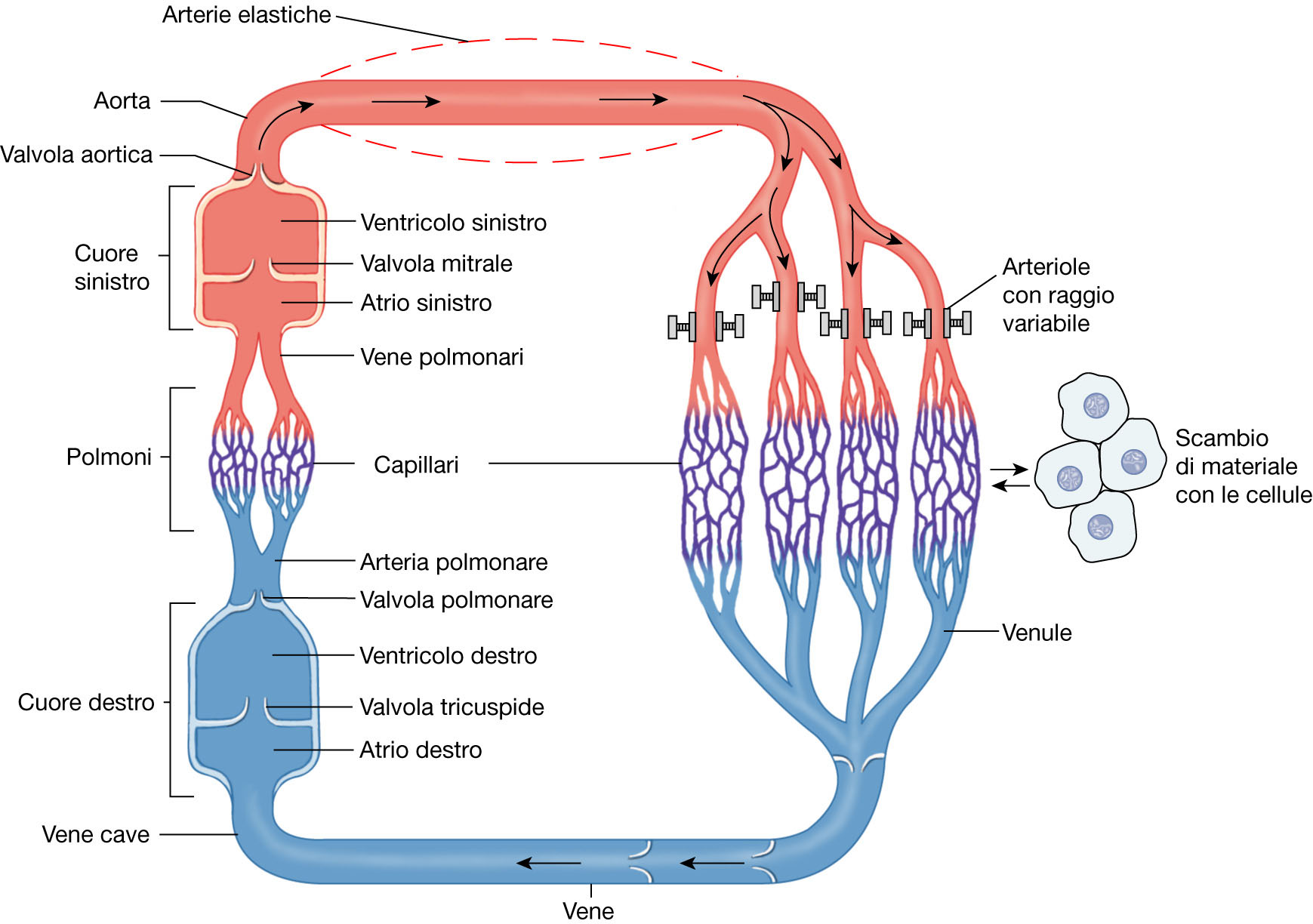 120/0
25/0
da SILVERTHORN
DISTRIBUZIONE DEL SANGUE
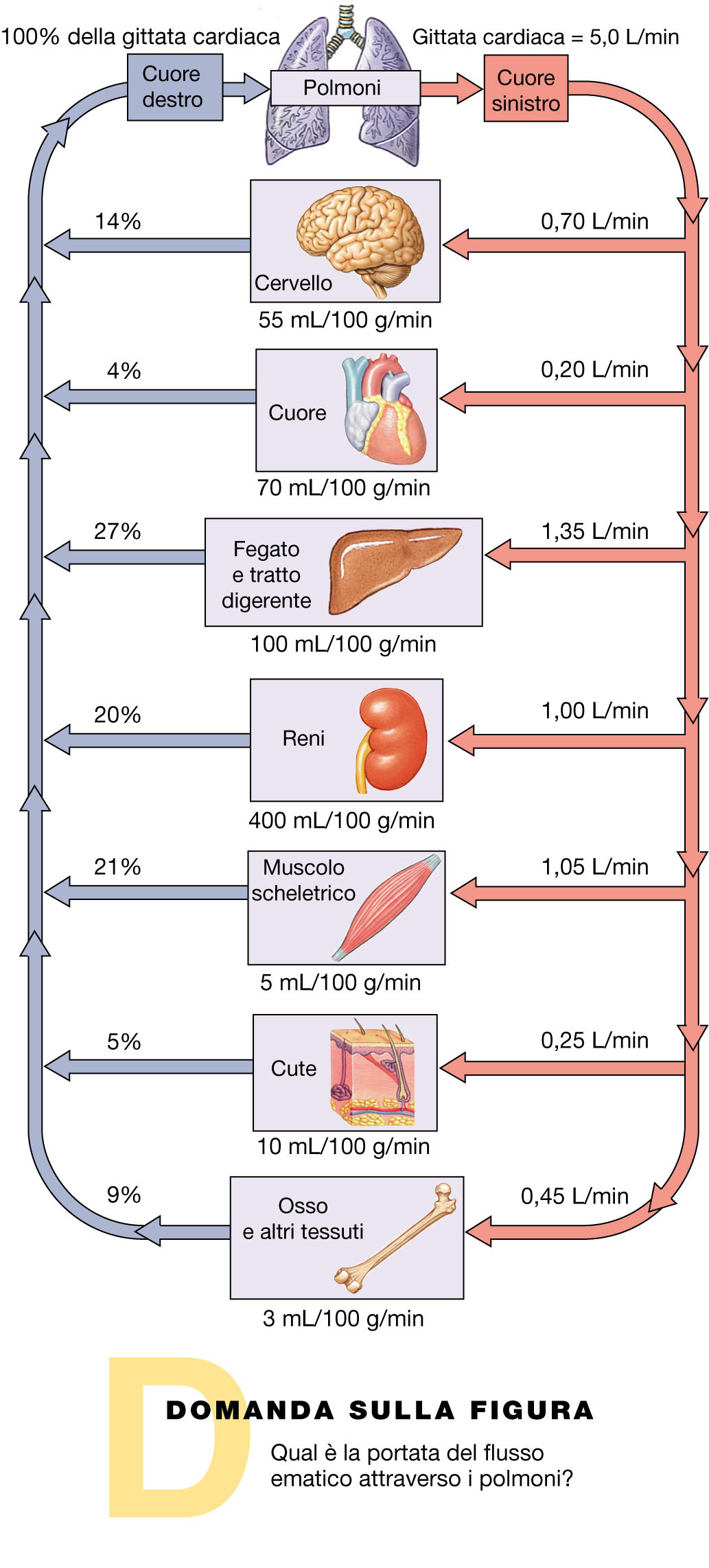 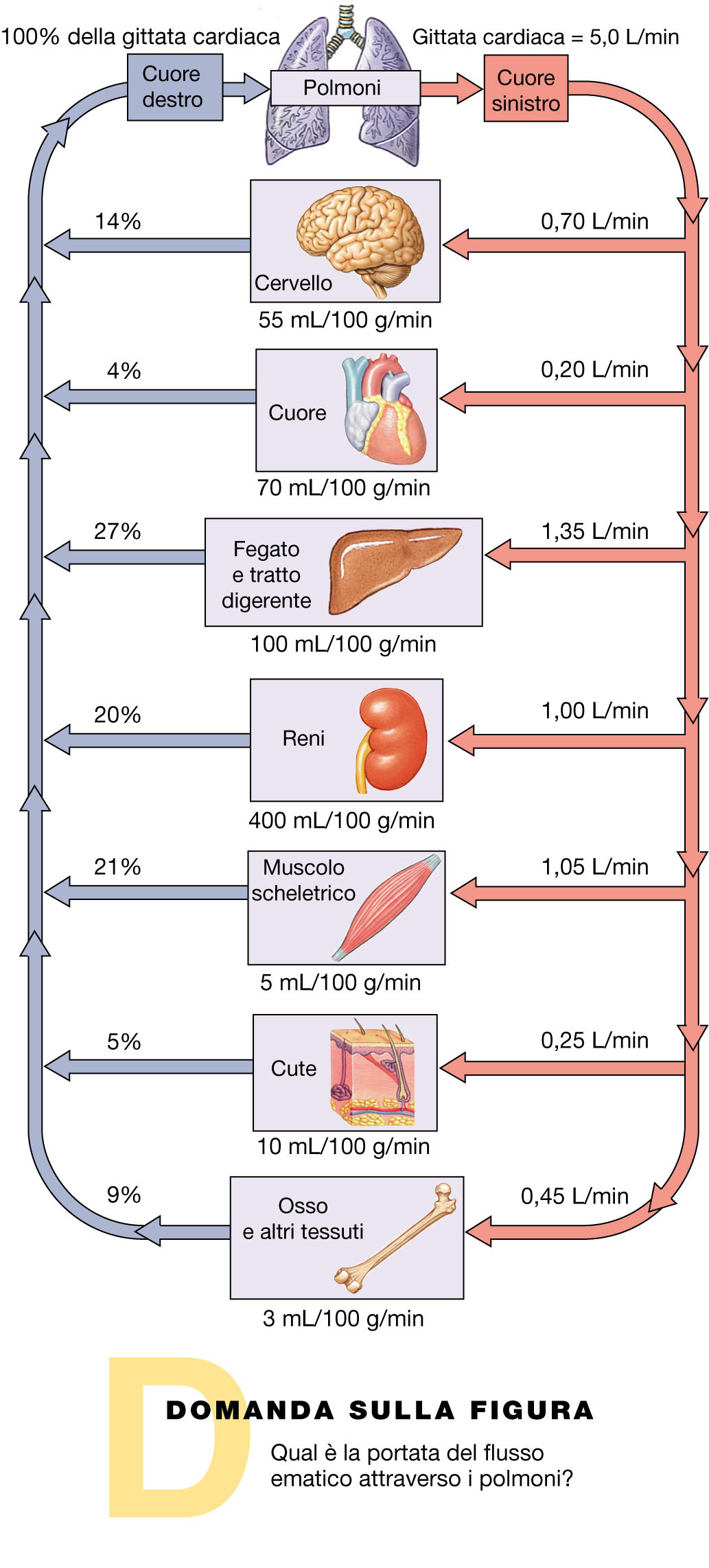 da SILVERTHORN
DISTRIBUZIONE DELLA GITTATA CARDIACA IN ATTIVITÀ E A RIPOSO
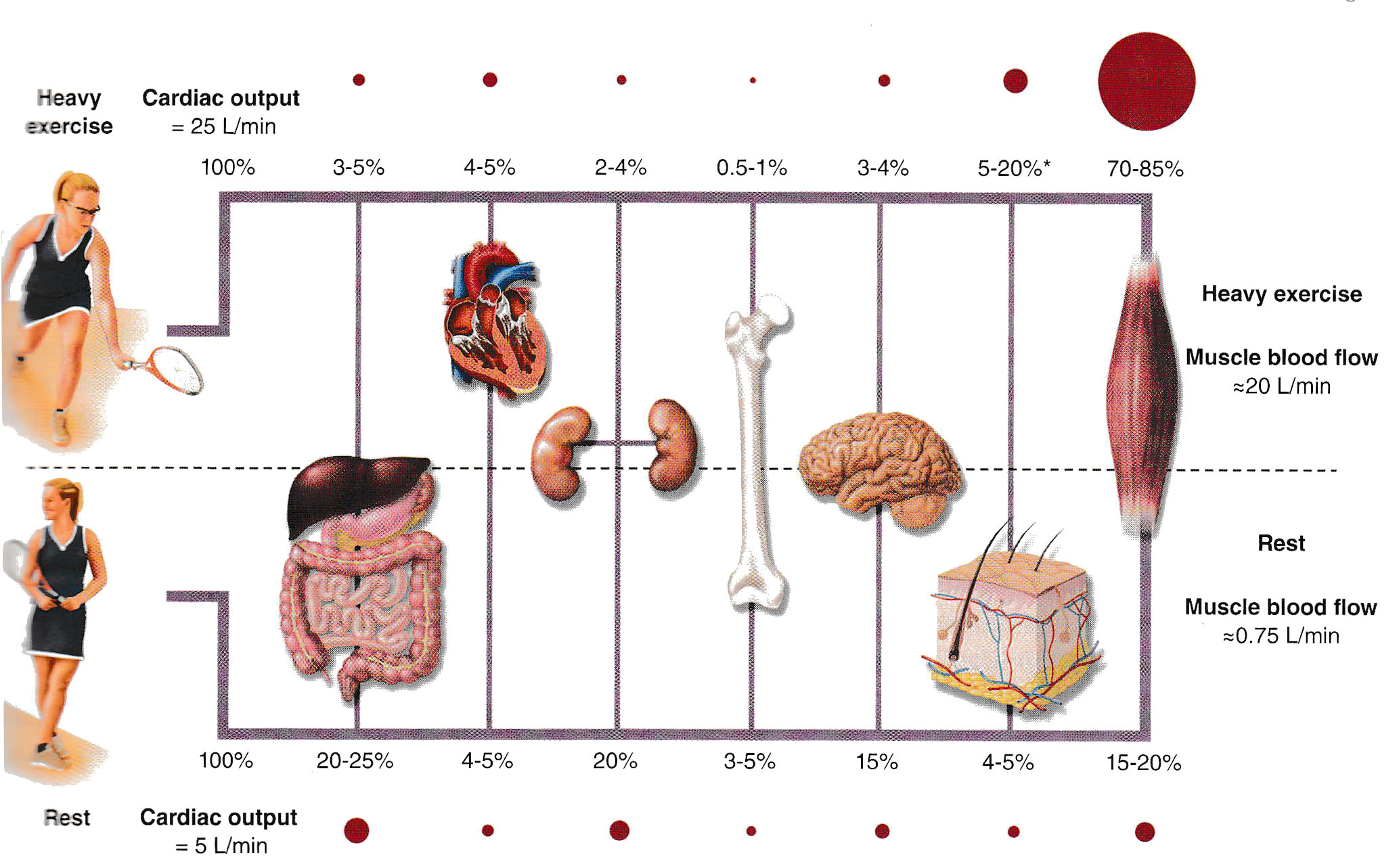 Da Kenney, Physiology of Sport and Exercise
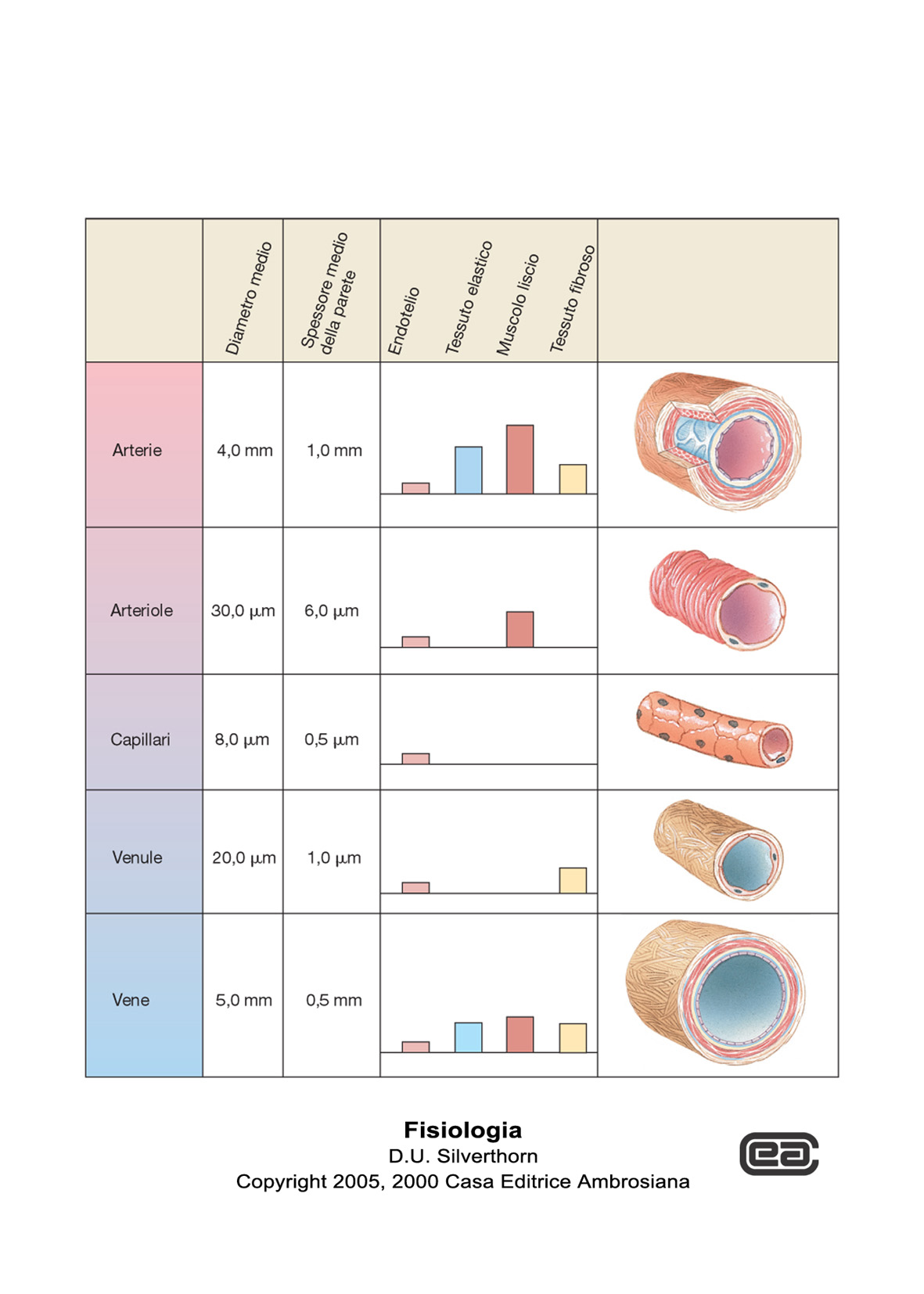 VASI
Da Silverthorn, Fisiologia Umana
V
P
C =
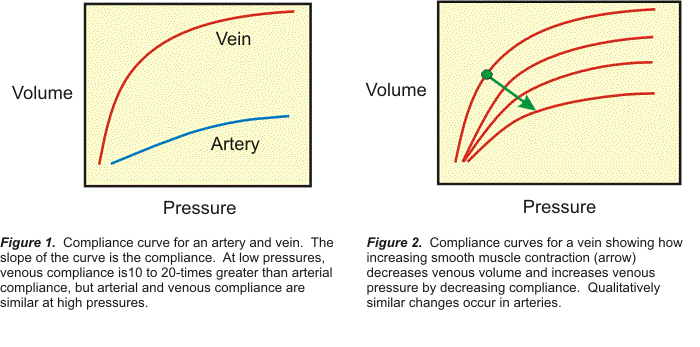 VASI
Compliance delle arterie e delle vene
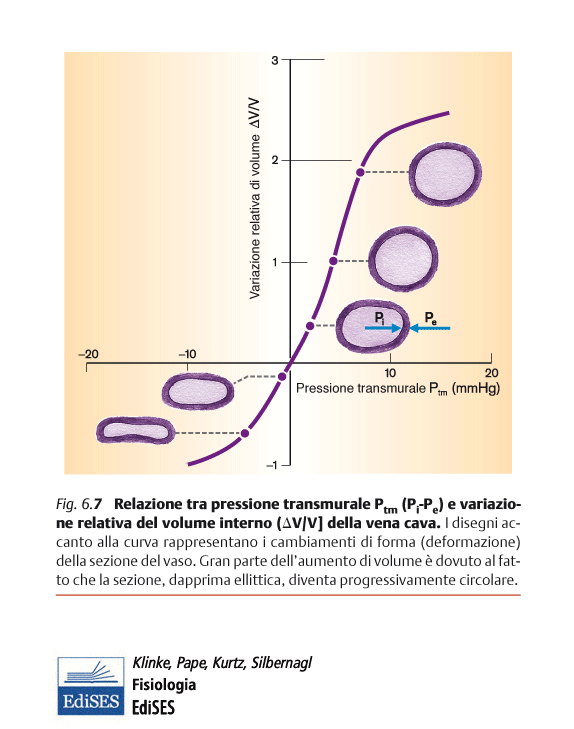 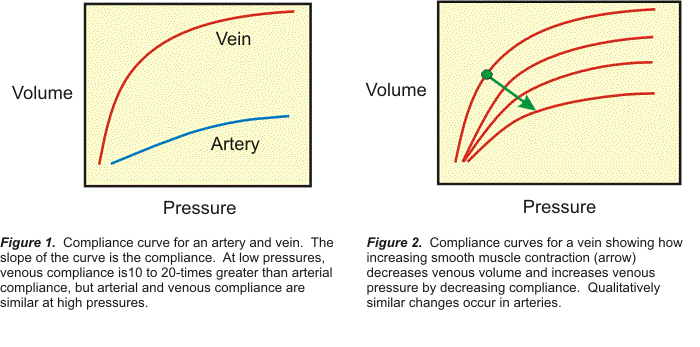 Da Klinke et al., Fisiologia
Da http://www.cvphysiology.com
VASI
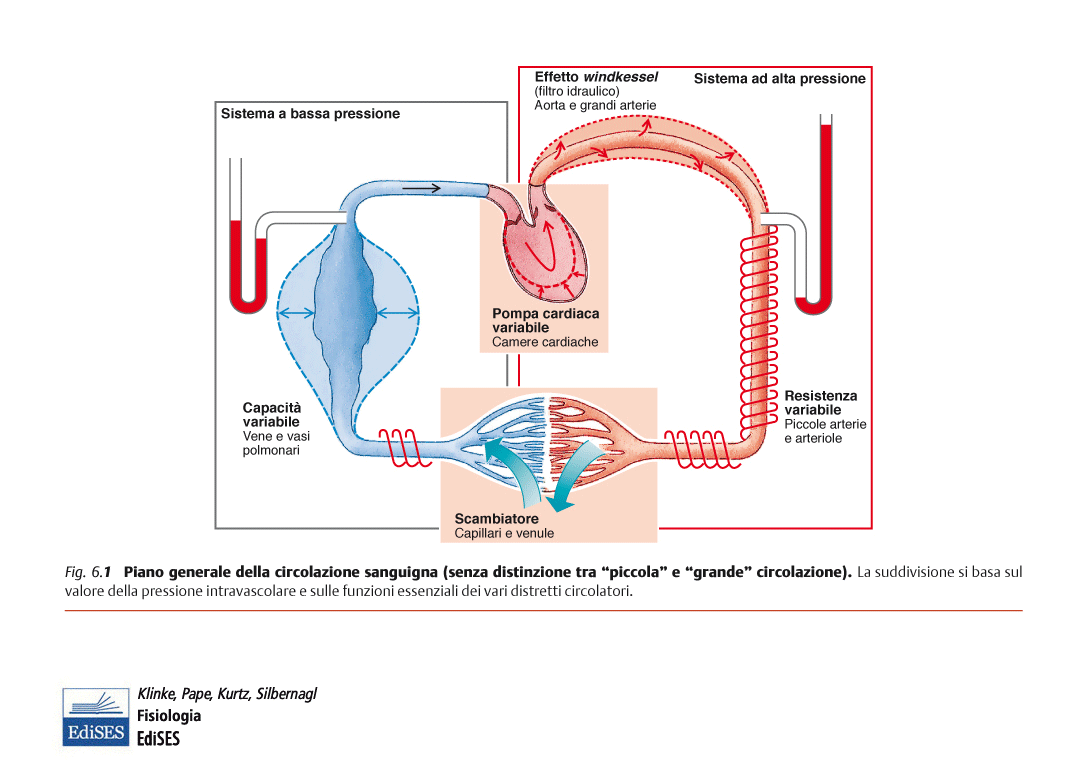 Camera elastica
Da Kinke et al., Fisiologia
DISTRIBUZIONE DEL VOLUME EMATICO
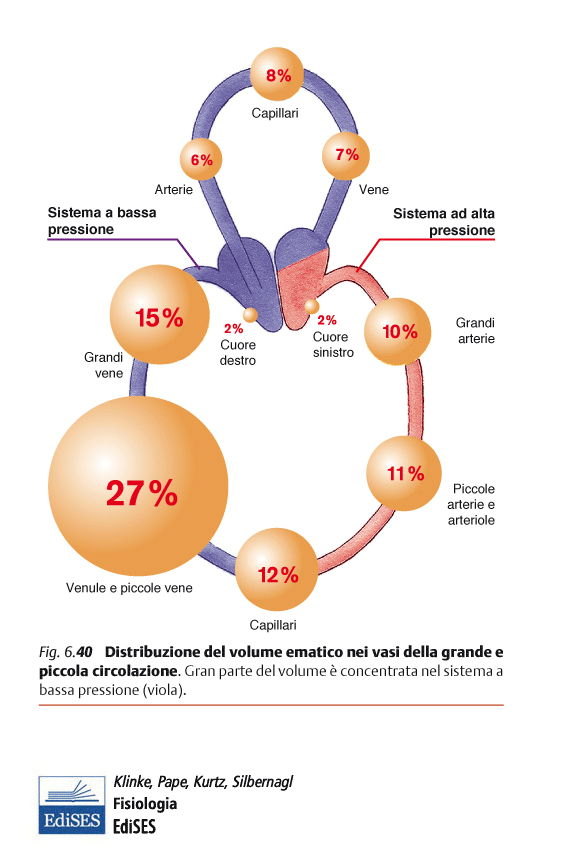 da Klinke et al., Fisiologia
DISTRIBUZIONE DEL VOLUME EMATICO
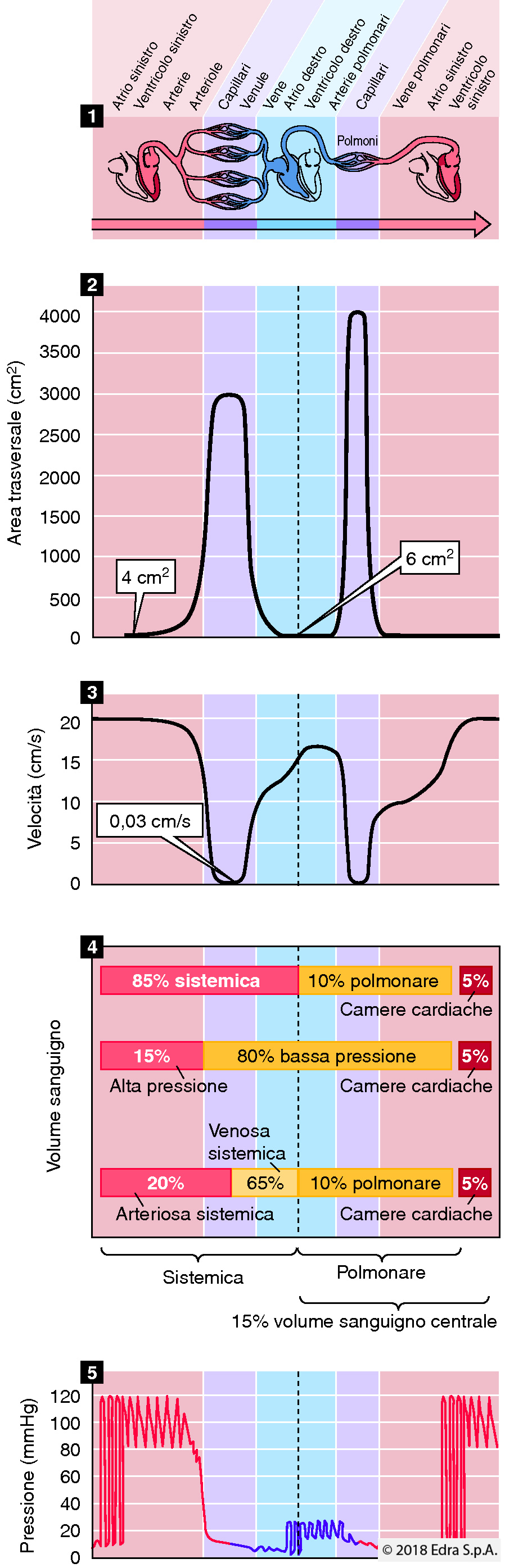 Boron e Boulpaep, Fisiologia Medica, Edra
8hl
R=
pr4
DPpr4
F =
8hl
PRESSIONE, RESISTENZA E FLUSSO
DP
Alta P
Flusso
Bassa P
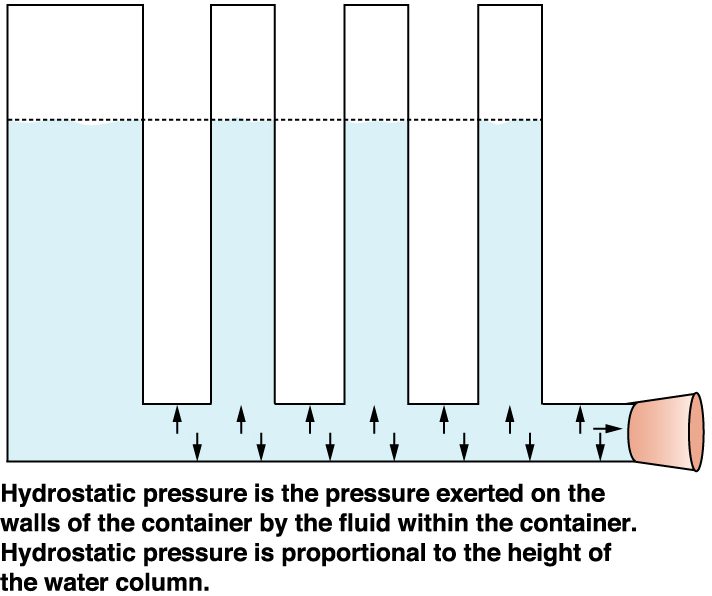 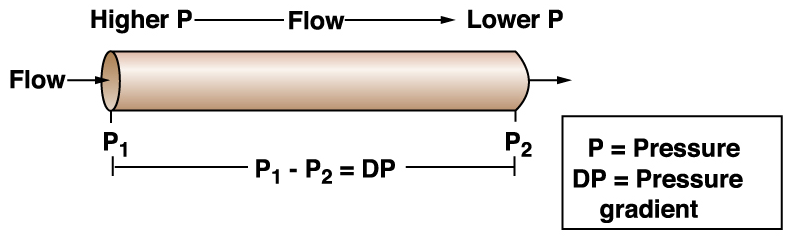 F =
R
Flusso
P = Pressione
DP = Gradiente di Pressione
La pressione idrostatica è la pressione esercitata sulle pareti del contenitore da parte del liquido che vi è contenuto. La pressione idrostatica è proporzionale all’altezza della colonna di liquido
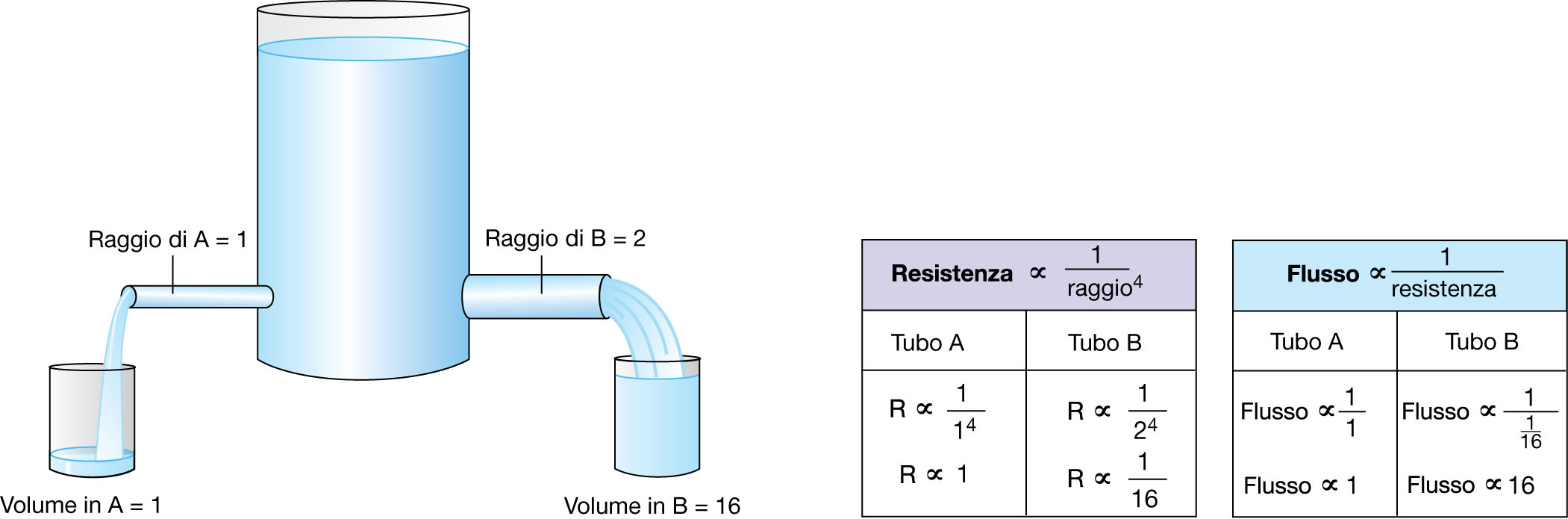 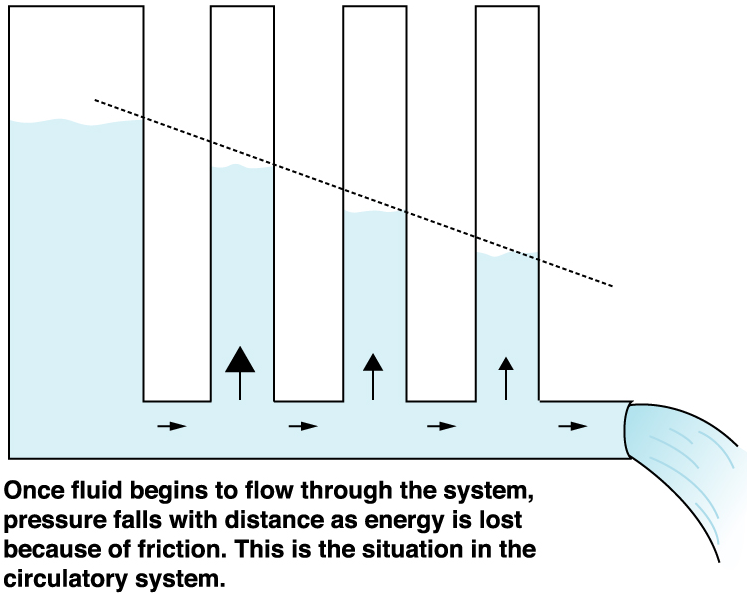 legge di Hagen-Poiseuille
Una volta che il liquido inizia a scorrere, la pressione si riduce proporzionalmente alla lunghezza del sistema, a causa della perdita di energia per attrito (resistenza)
da SILVERTHORN
PRINCIPIO DI FICK PER LA MISURA DELLA GITTATA CARDIACA
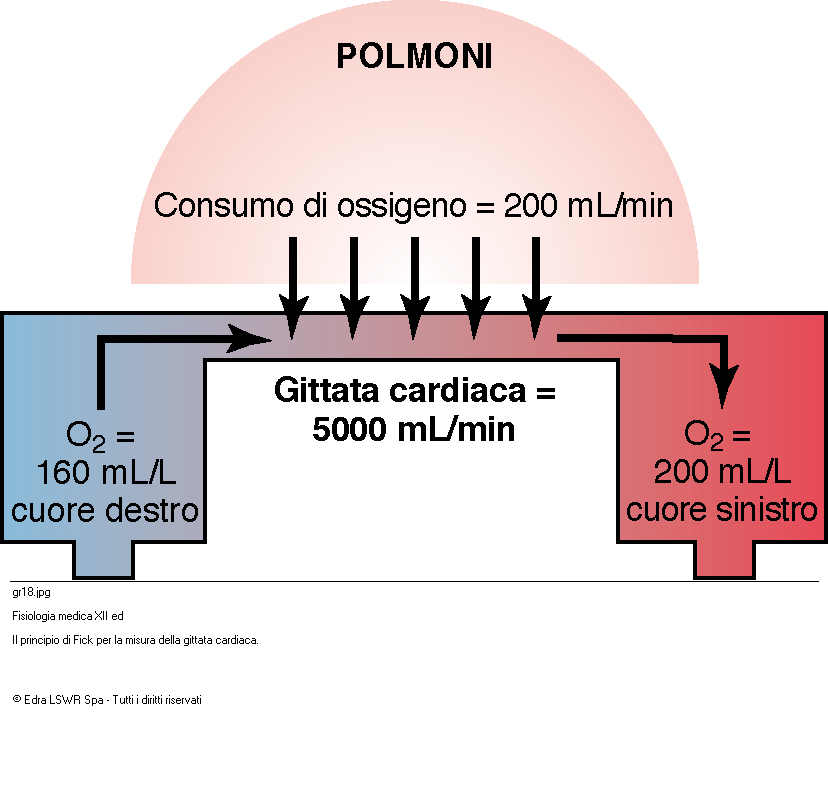 In 1 min si consumano 40 ml di O2 per ogni L di sangue. Quanti L di sangue devono essere  utilizzati per avere un consumo di O2 (per tutto l’organismo)  di 200 ml?
O2 consumato (ml/min)
200 ml/min
5 L/min
GITTATA CARDIACA (L/min) =
=
=
40 ml/L
Differenza A/V di O2 (ml/L )
Da Guyton, Fisiologia Medica
[Speaker Notes: LA DIFFERENZA A/V è DI 40 ml/L: SERVONO QUINDI 5 L PER RICEVERE I 200 ml CHE VENGONO CONSUMATI]
Pa - Pv
GC =
R
Pa - Pv
R =
GC
GITTATA CARDIACA E RESISTENZA
DP
F =
R
GC = Gittata Cardiaca
Pa = Pressione arteriosa media
Pv = Pressione venosa media
R = resistenza
GRANDE CIRCOLO
PICCOLO CIRCOLO
Pa = (120+(80x2))/3= 93
Pa = (45+(15x2))/3= 25
Pv = (15+(0x2))/3= 5
Pv = (7+(0x2))/3= 2
25-2
93 - 5
= 18
R =
= 5
R =
5
5
VASI
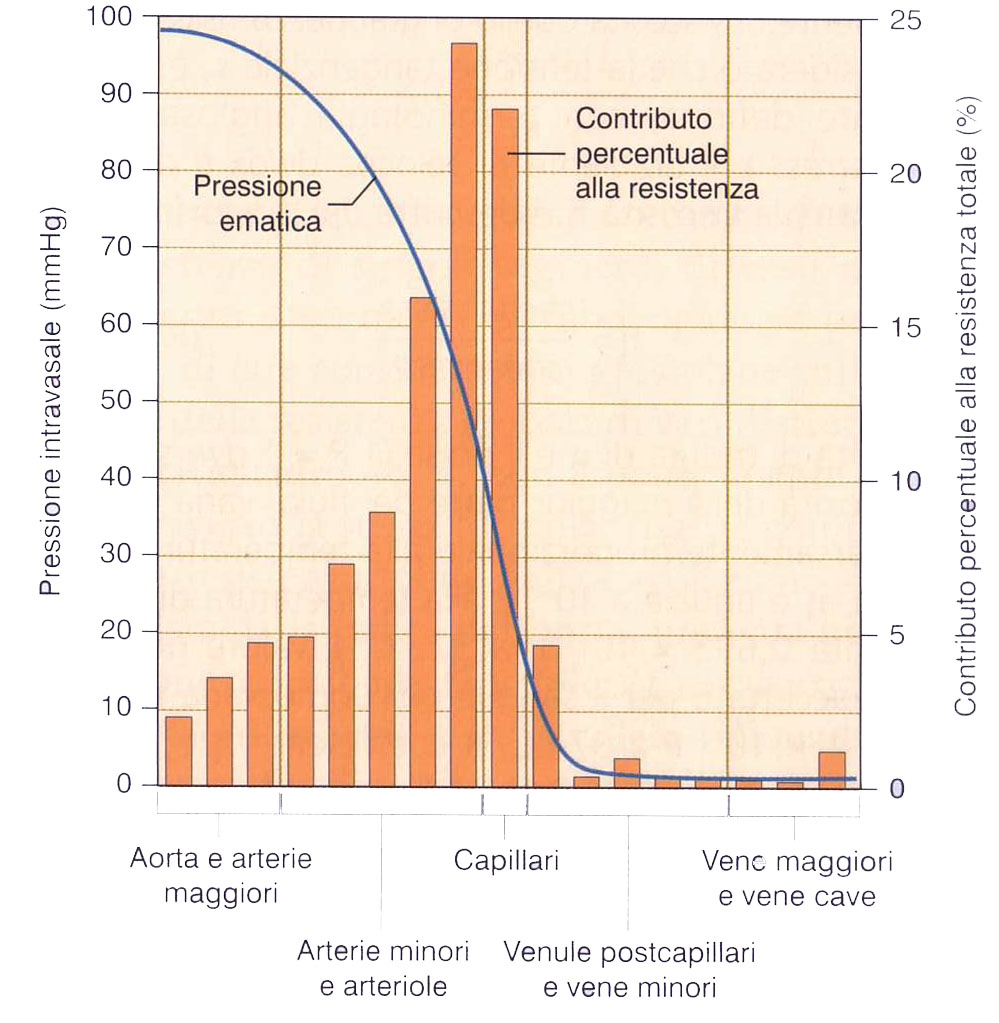 Variazioni della pressione e della resistenza nel letto circolatorio
Da Conti, Fisiologia Medica
POLSO ARTERIOSO
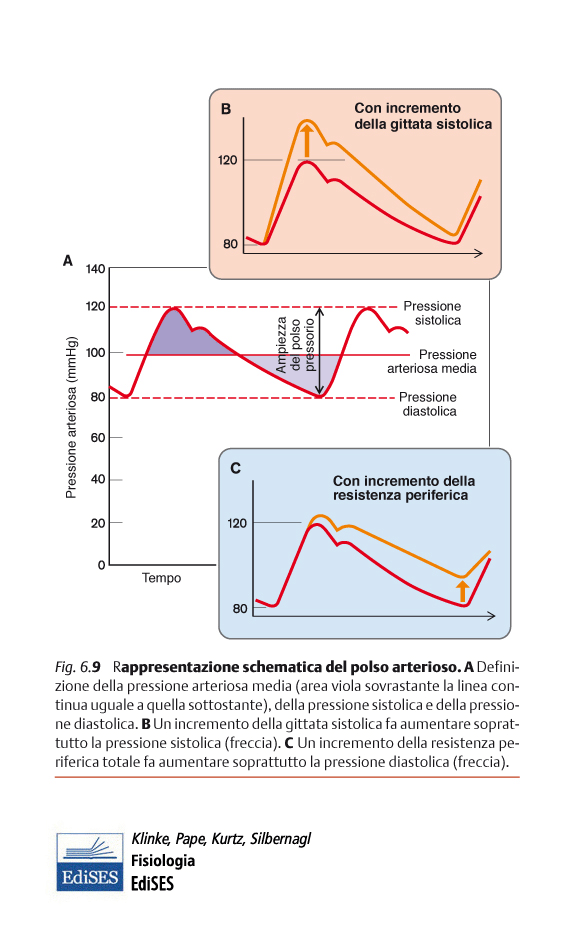 Da Klinke et al., Fisiologia
PRESSIONE ARTERIOSA MEDIA
È il valore che la pressione mediamente assume durante un ciclo cardiaco completo
Il valore medio della pressione arteriosa si ottiene dalla misura del decorso temporale del polso pressorio (tramite cateterismo aortico), calcolando l’area sottesa dalla curva nell’intero periodo cardiaco e dividendo il valore ottenuto per lo stesso. In mancanza di una misura temporale del polso pressorio, il valore medio può essere determinato, in modo approssimativo (empirico) dalla formula:
Pm = Pd + (Ps-Pd)/3 = 80 + 40/3 = 80 + 13 = 93
Oppure
Matematicamente è espressa:
Pm = (CO⋅SVR)+CVP   
dove CO è il volume di sangue pompato dal cuore in un minuto, SVR sono le resistenze vascolari sistemiche e CVP è la pressione venosa centrale.
Empiricamente si ricava dalla formula:
Pm = DP+PP/3  
dove DP è la pressione diastolica e PP è la pressione di pulsazione, ovvero la differenza tra pressione sistolica e diastolica.
Pm= 80+40/3 = 80+13 = 93
Oppure
Pm = (Pmax + 2Pmin)/3
dove Pmax = pressione massima e Pmin = pressione minima
Pm = (120 + 160)/3 = 280/3 =  93
VASI
Variazioni della pressione del sangue nel letto circolatorio
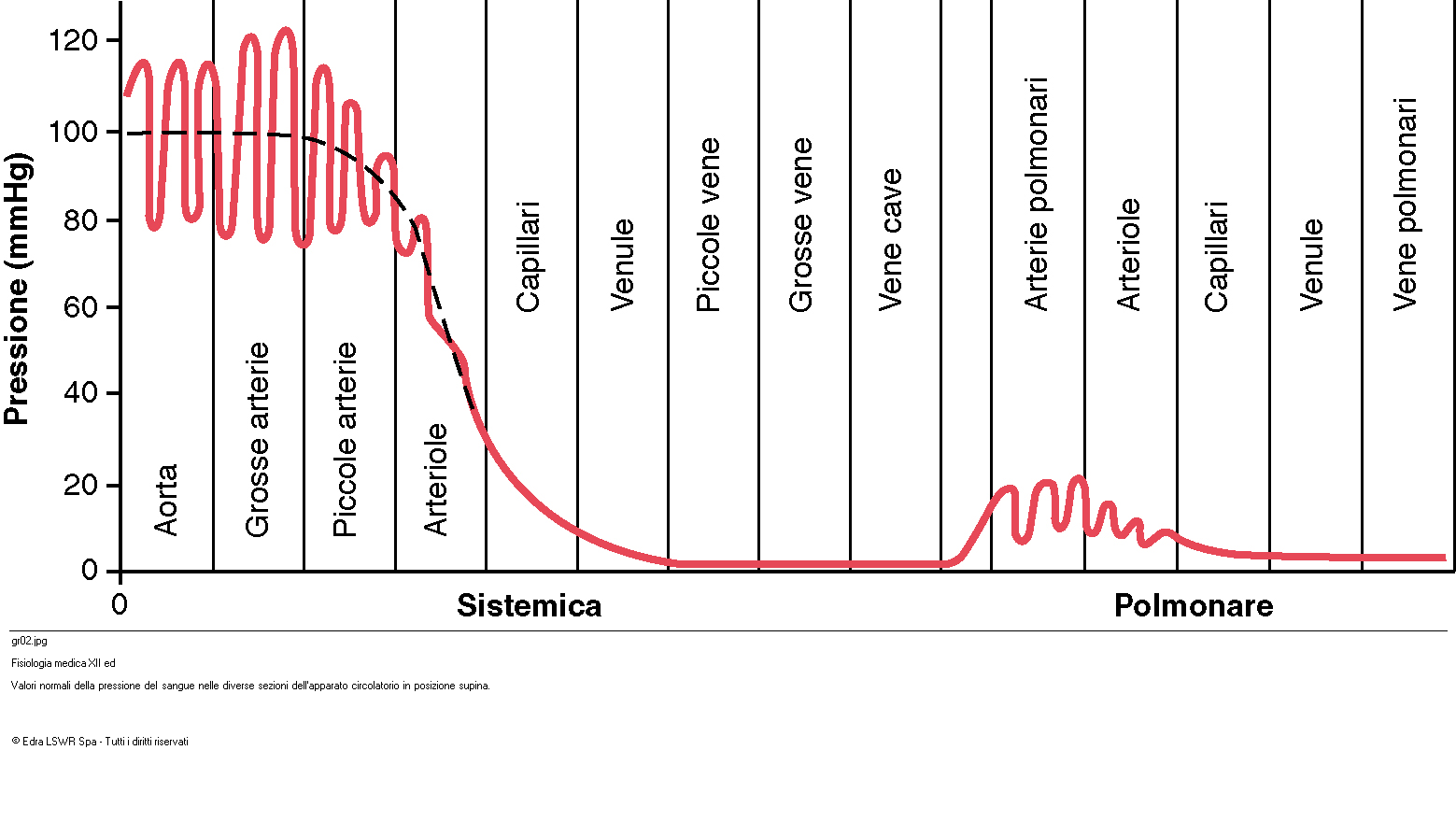 Da Gyton, Fisiologia Medica
FLUSSO LAMINARE
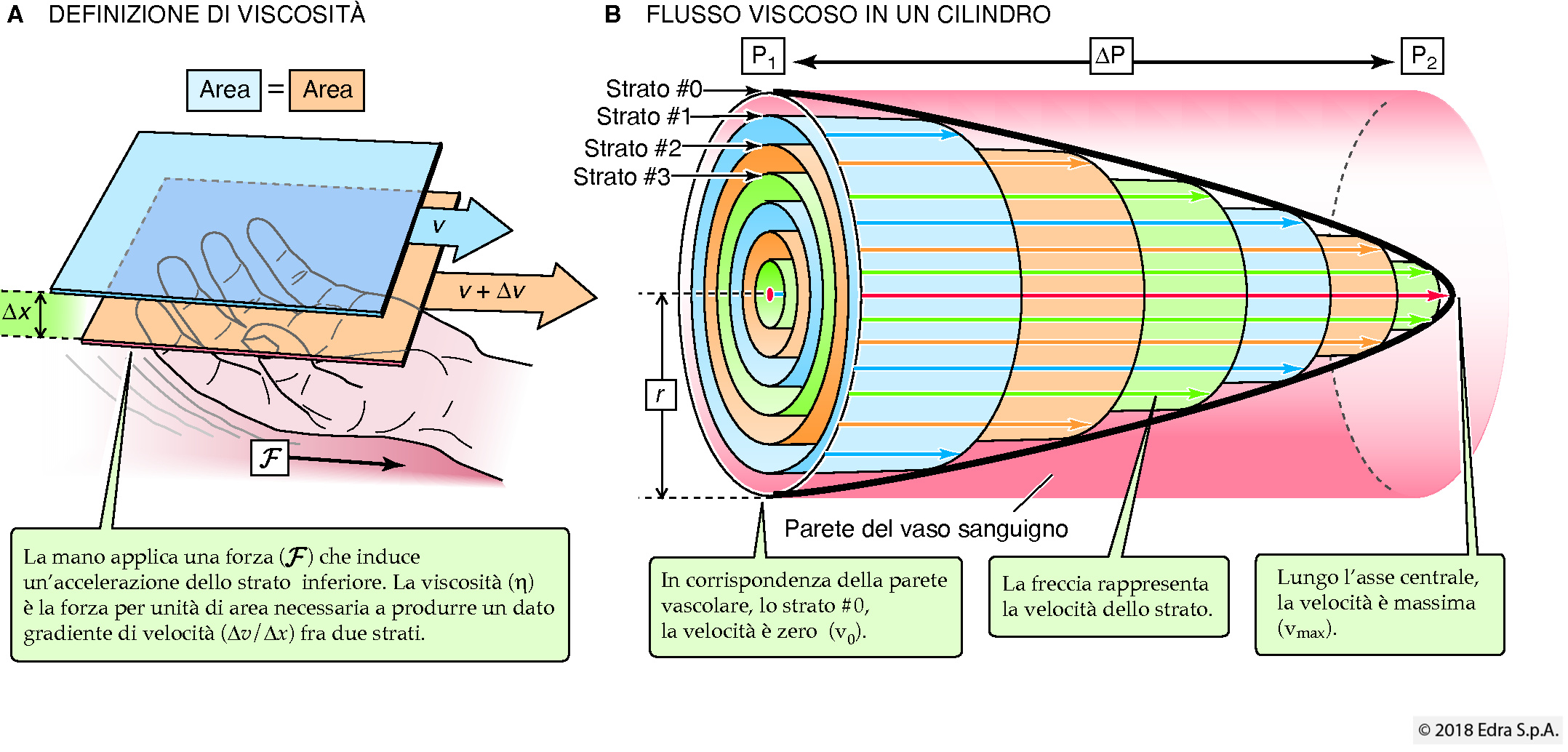 Boron e Boulpaep, Fisiologia Medica, Edra
ACCUMULO ASSIALE
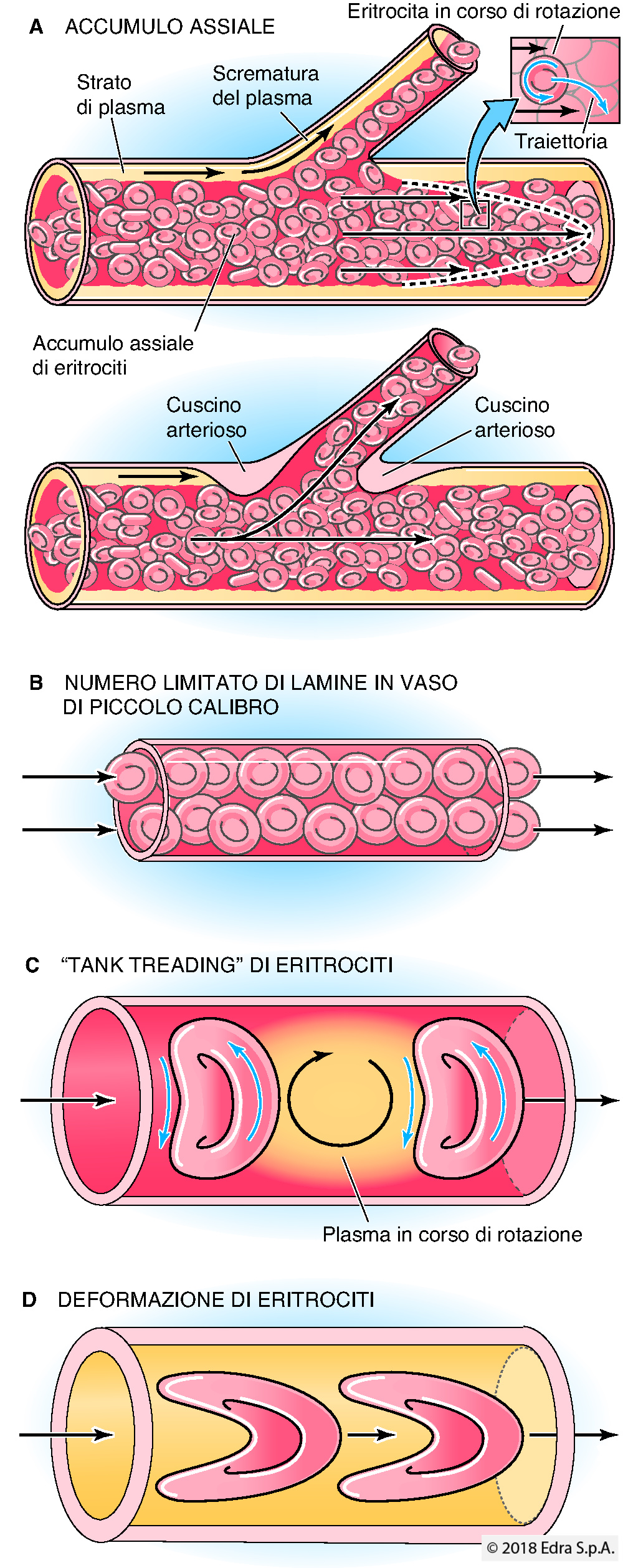 Boron e Boulpaep, Fisiologia Medica, Edra
FLUSSO TURBOLENTO: STENOSI E INSUFFICIENZA
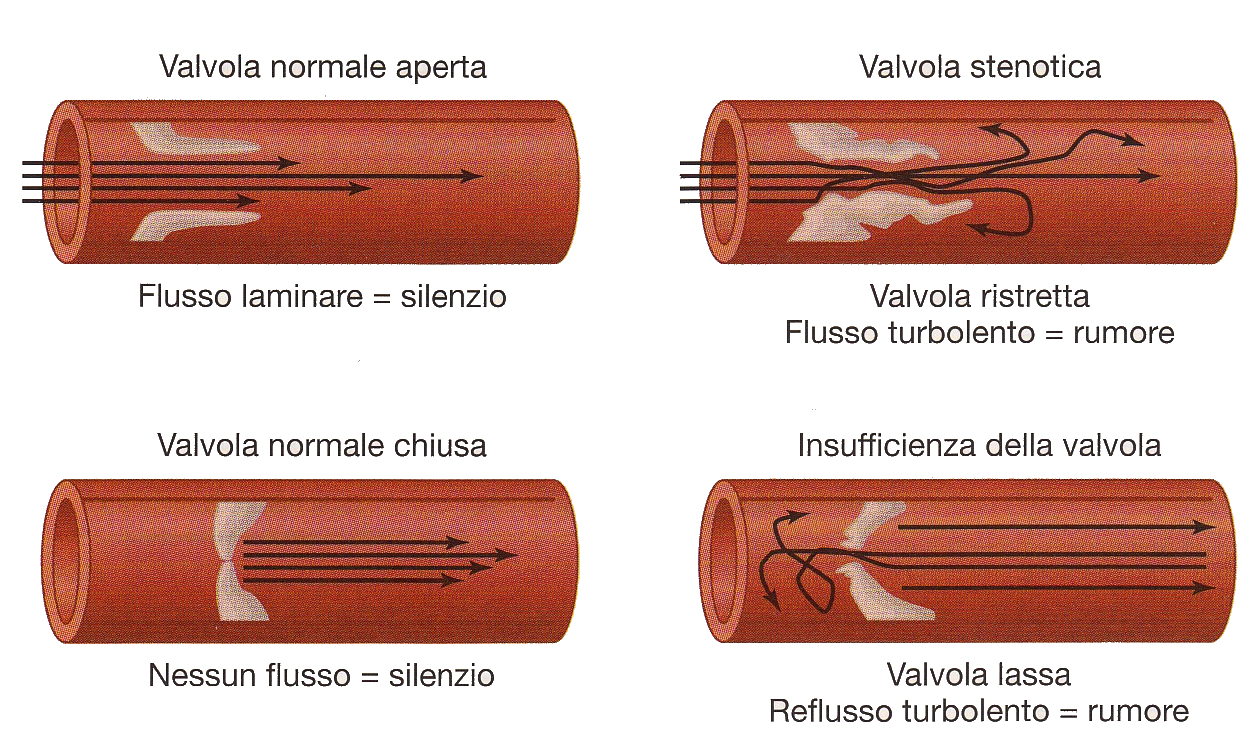 NUMERO DI REYNOLDS
tendenza alla turbolenza (Re):
v x d
Re=

v = velocità
d = diametro
  viscosità
Re = 200-400: possibile turbolenza alle diramazioni e restringimenti

Re > 2000: turbolenza anche in vasi rettilinei
MISURA DELLA PRESSIONE ARTERIOSA
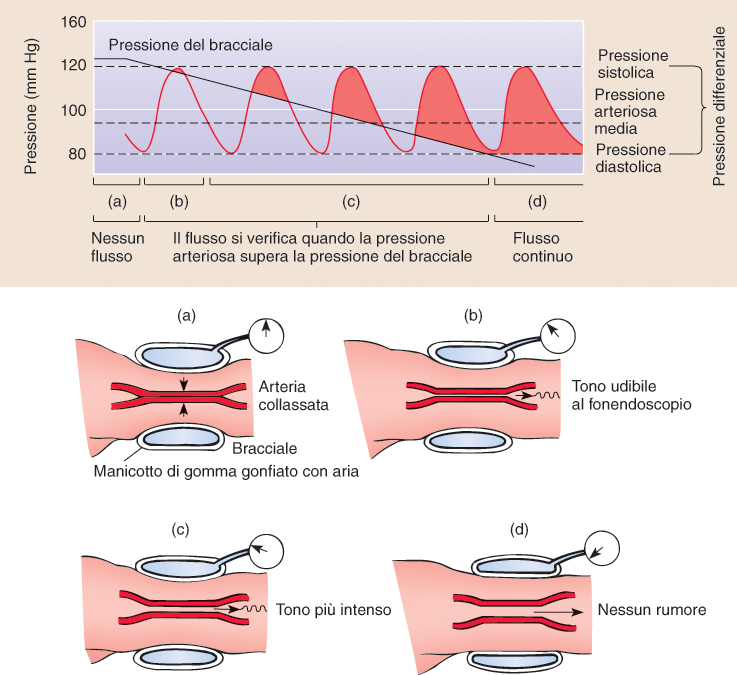 da SILVERTHORN
MISURA DELLA PRESSIONE ARTERIOSA
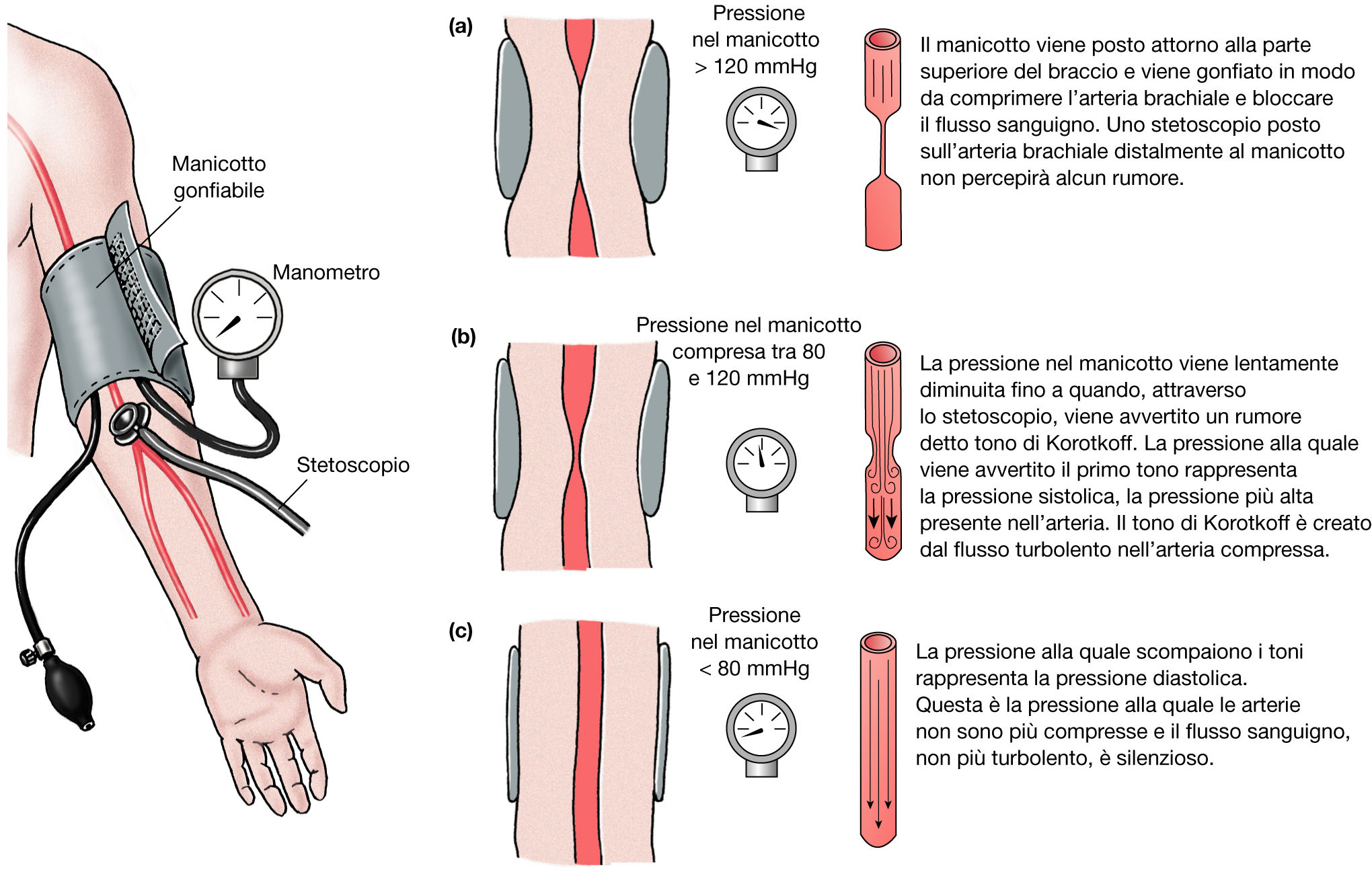 Pressione massima: primo rumore
Pressione intermedia:  rumori diversi
Pressione minima: ultimo rumore
Pressione differenziale = pressione massima - minima
Pressione arteriosa media = pressione minima + differenziale/3
da SILVERTHORN
STRUTTURA DEI CAPILLARI
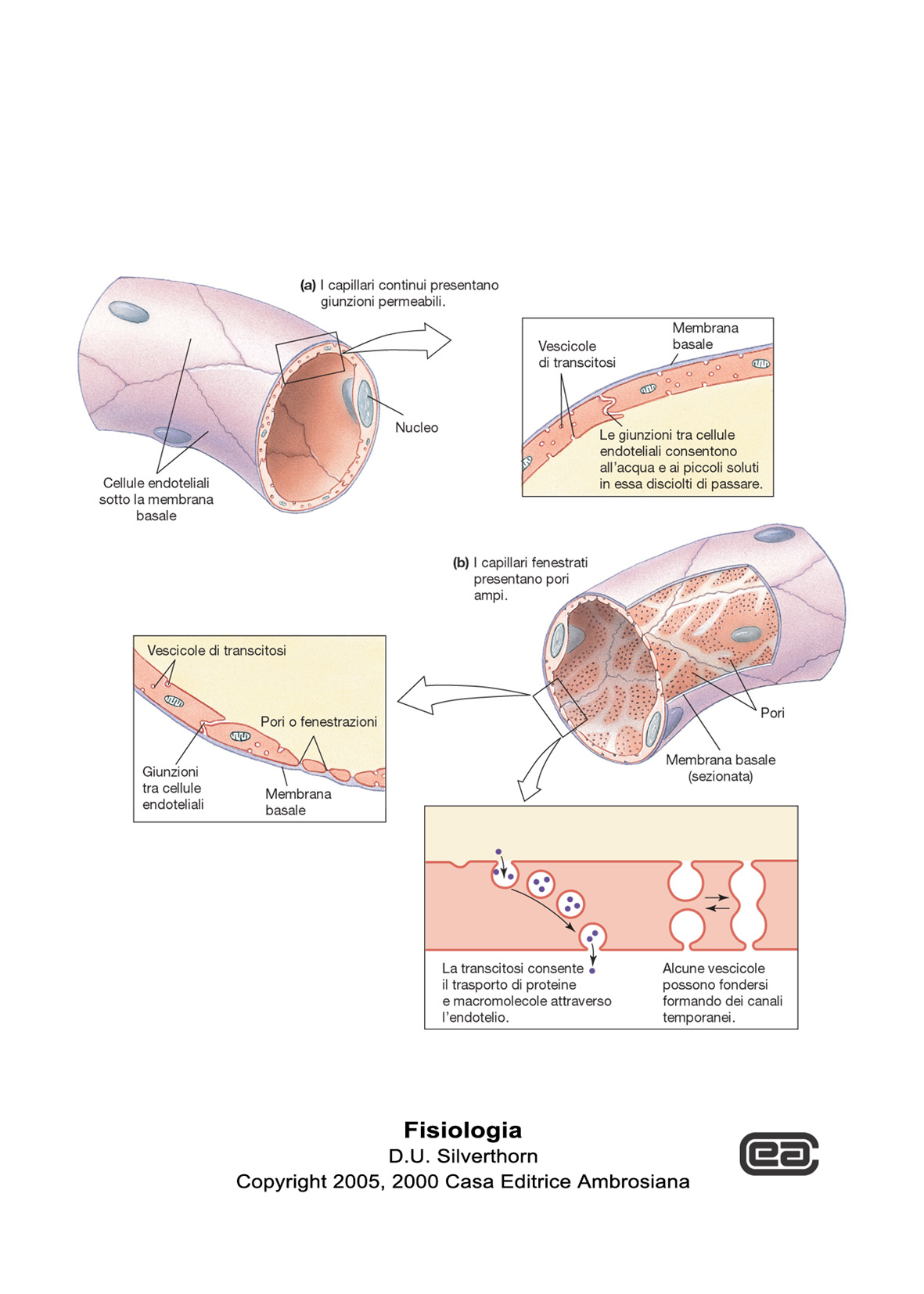 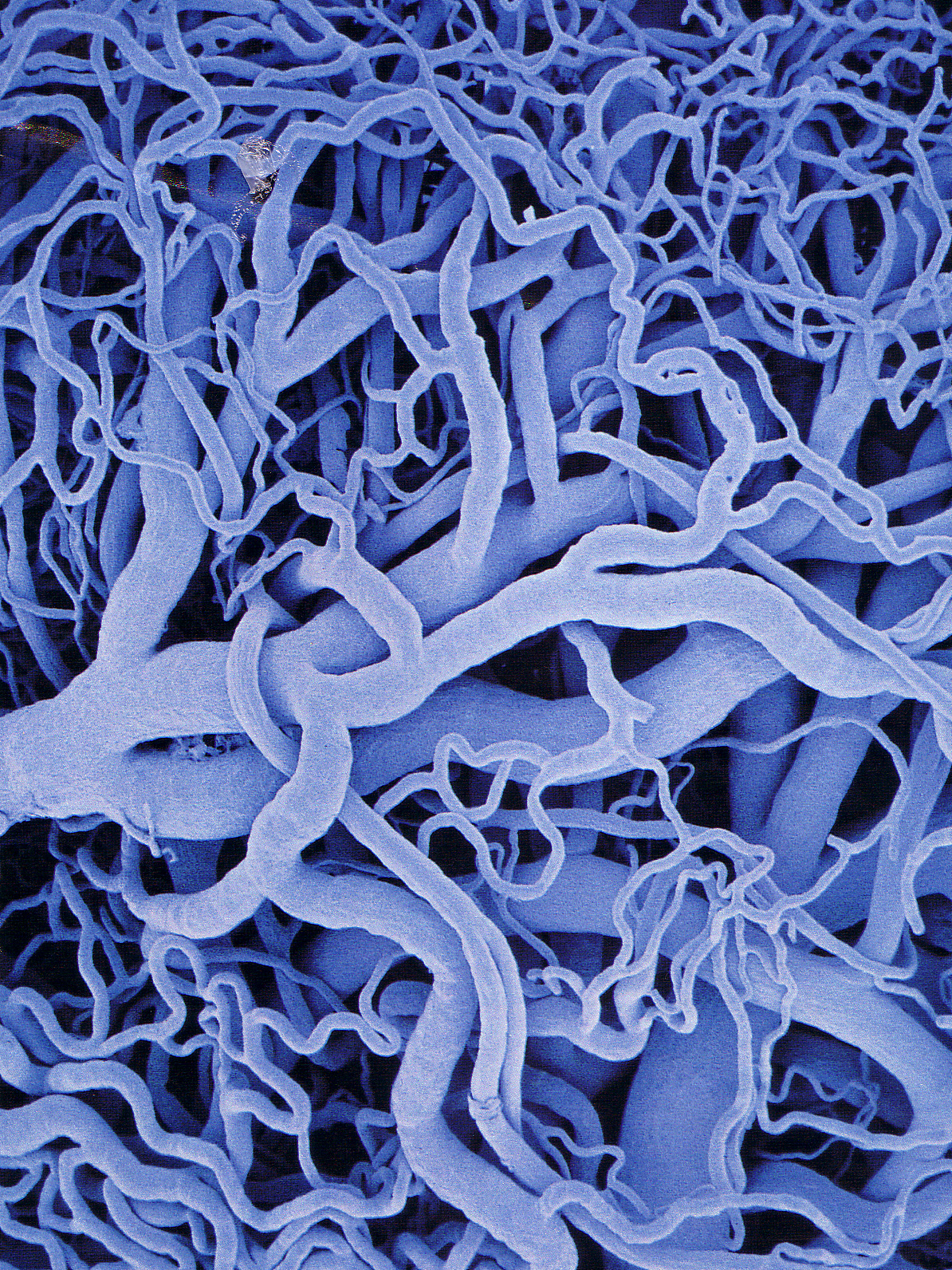 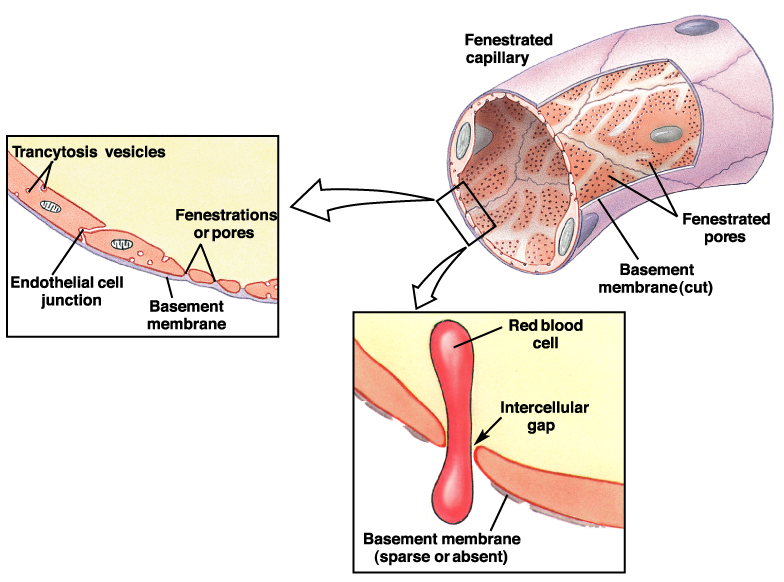 Diffusione giornaliera (in entrambi i sensi):
ACQUA: 75.000 l
GLUCOSIO: 20.000 g
Circa 1.000 - 1.200 m2 di superficie capillare
di scambio in un individuo adulto (70-75 Kg)
da SILVERTHORN
FUNZIONE CAPILLARE
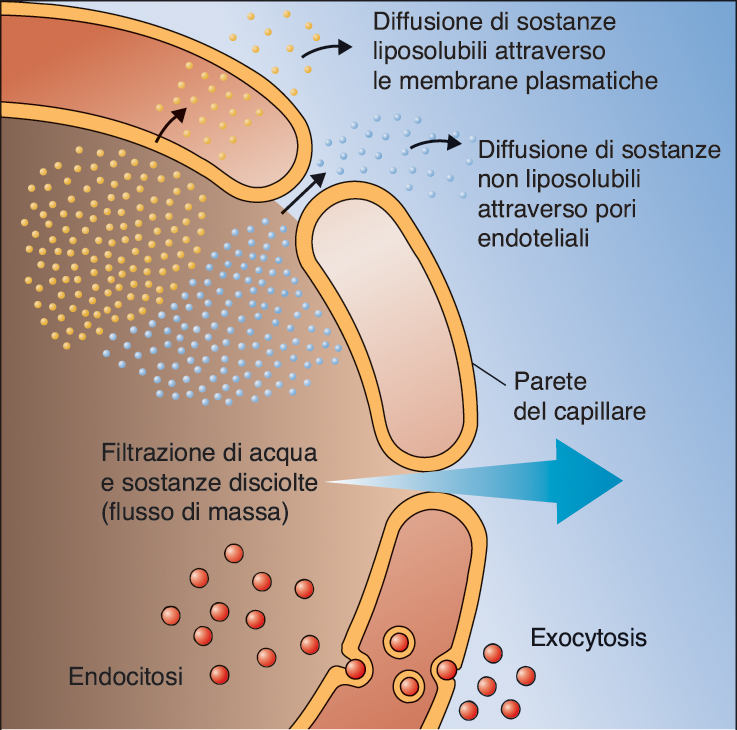 ORGANIZZAZIONE DEL MICROCIRCOLO
Arteriola
Muscolatura liscia
Capillare
linfatico
Capillari
ematici
Cellule
endoteliali
Venula
Interstizio
Linfa
CAPILLARI
Massima vasodilatazione
VASOMOTILITÀ
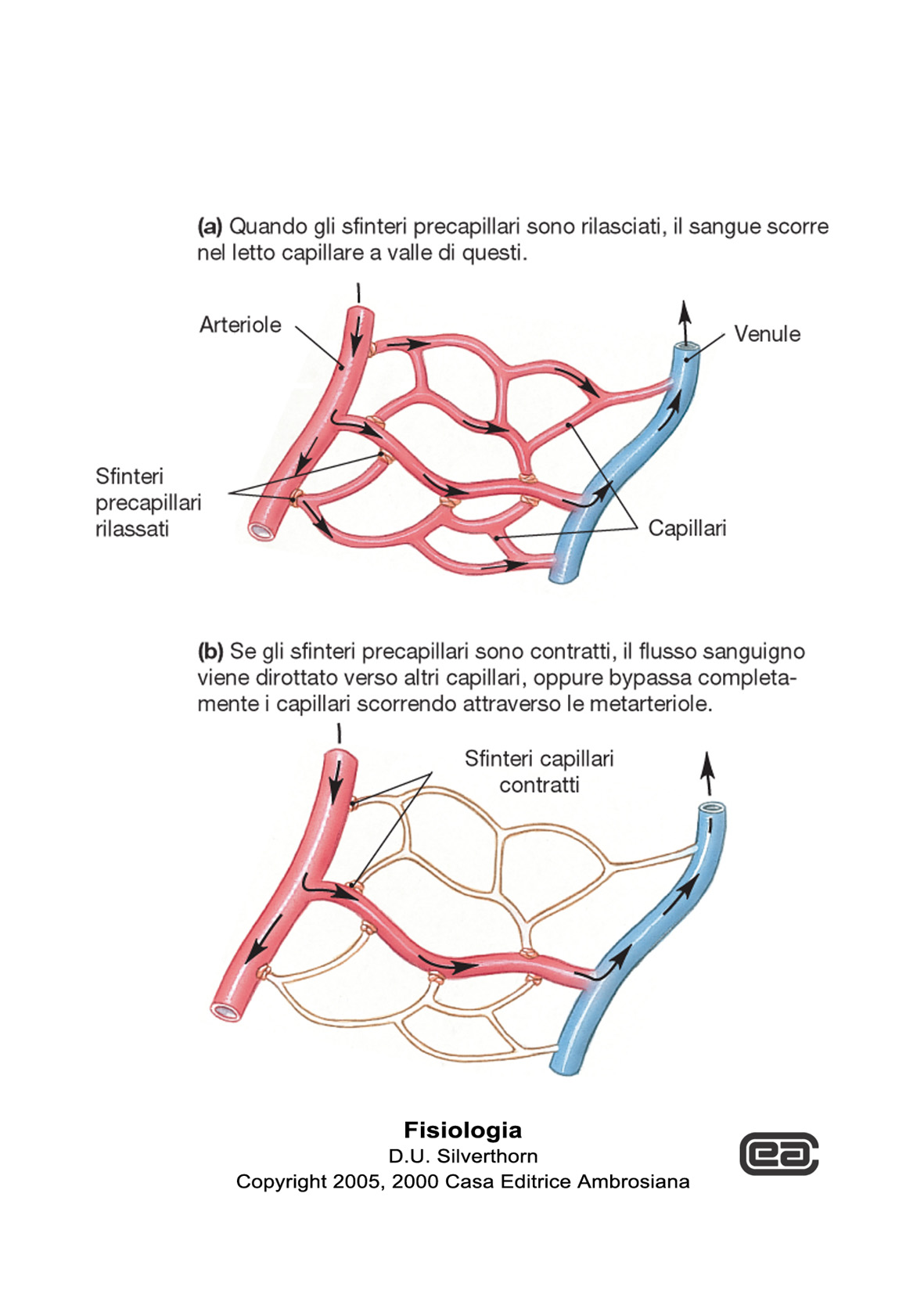 REGOLAZIONE:
Pressoria (miogena). Fra 50 e 150 mmHg. Dipende dai canali Ca 2+
Nervosa. Fibre simpatiche adrenergiche e colinergiche (m. scheletrico)
Ormonale. Catecolamine, angiotensina, vasopressina, pept. natriur. atriale
Metabolica locale. O2, CO2, K+, adenosina, istamina, serotonina
Endoteliale. NO, varie sostanze
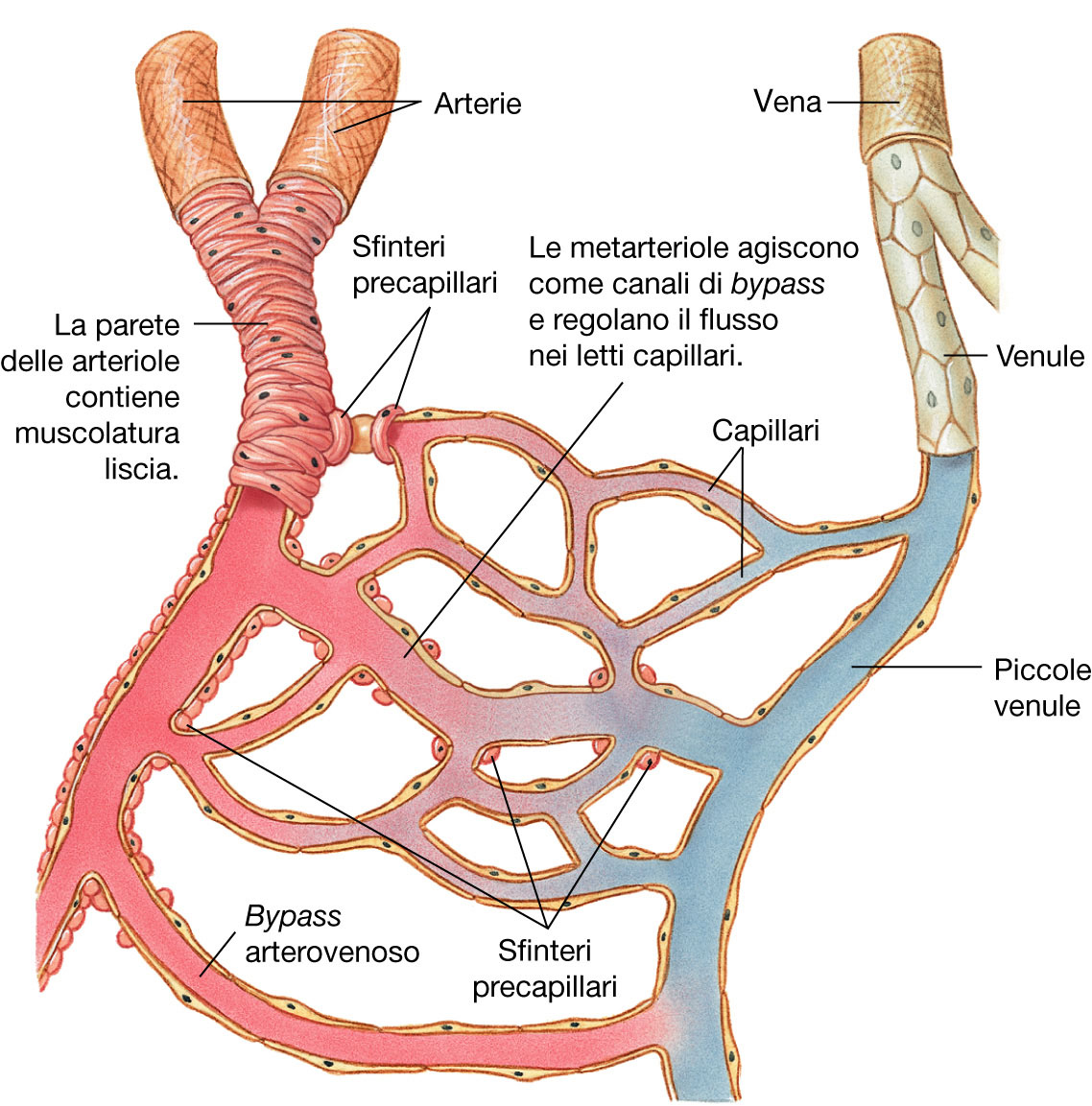 +
+
NO
O2
CO2
serotonina
noradrenalina
adrenalina ()
Endotelina
Angiotensina II
adenosina
chinine
istamina
adrenalina ()
Flusso
Flusso
Massima vasocostrizione
da SILVERTHORN
VASOMOTILITÀ
Attività pacemaker della muscolatura liscia vasale
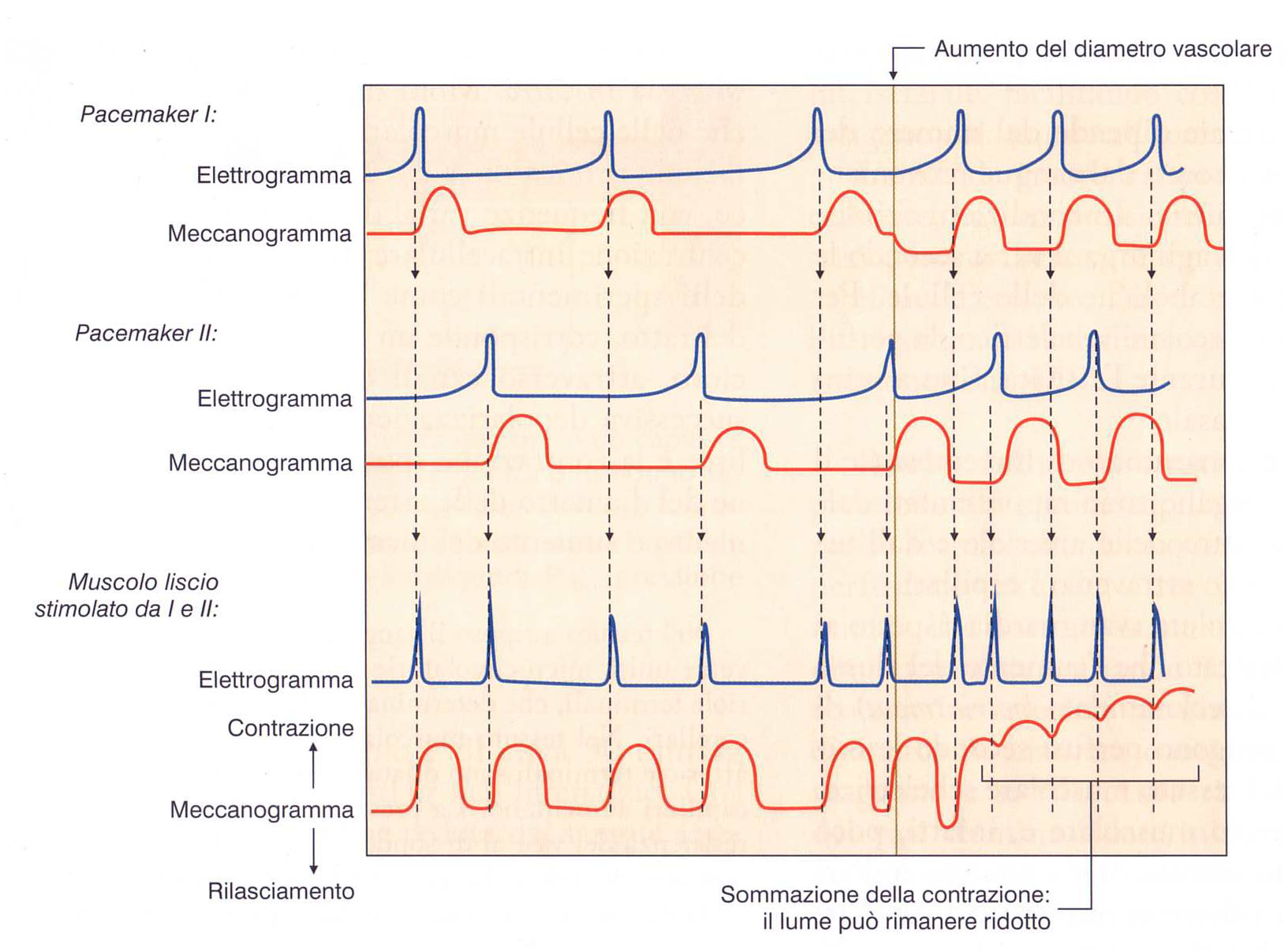 da Conti, Fisiologia Medica
IPOTESI DI STARLING SULLA FILTRAZIONE CAPILLARE
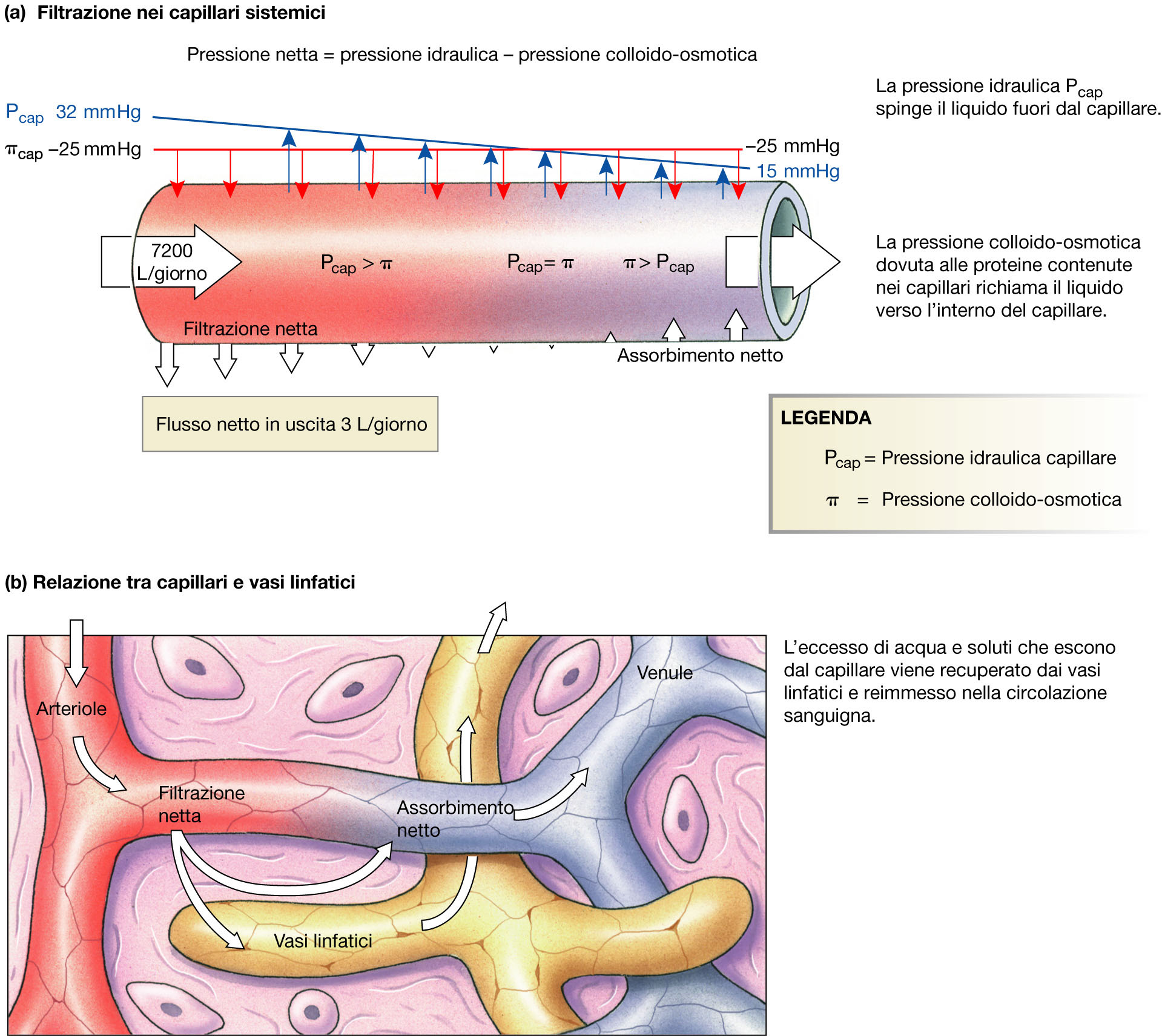 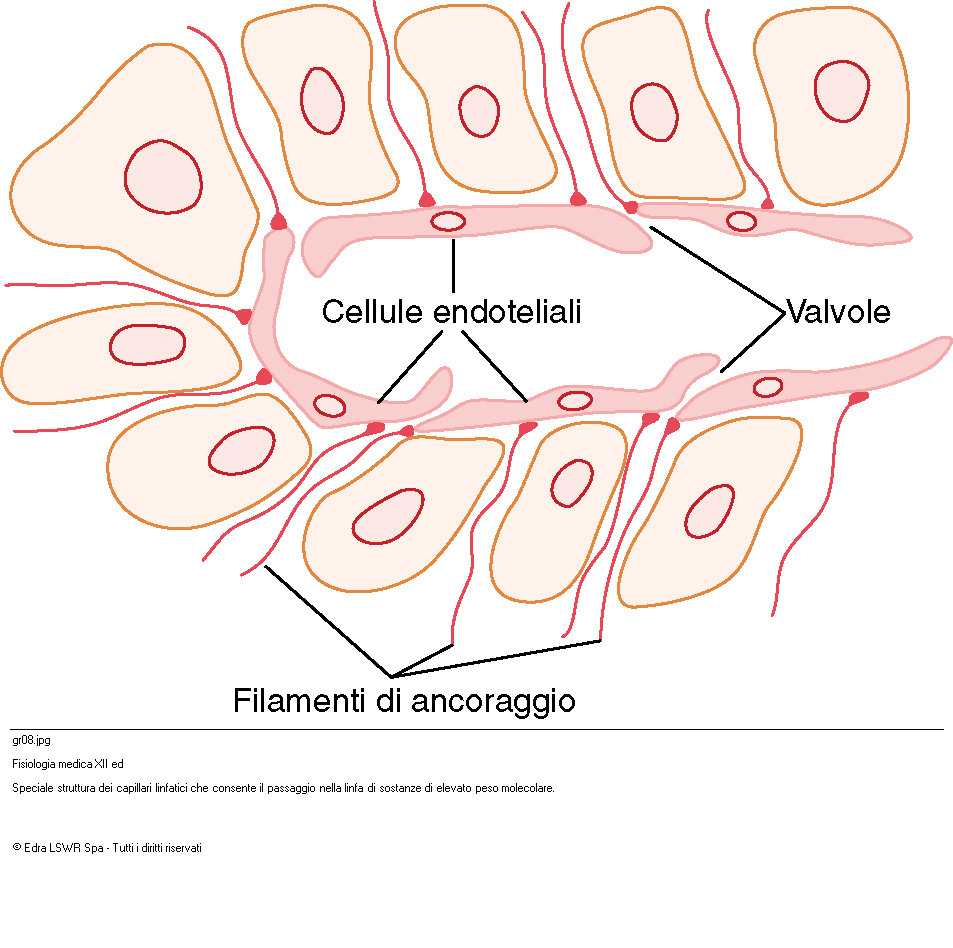 Struttura dei capillari linfatici
da SILVERTHORN
da GUYTON
VASI LINFATICI
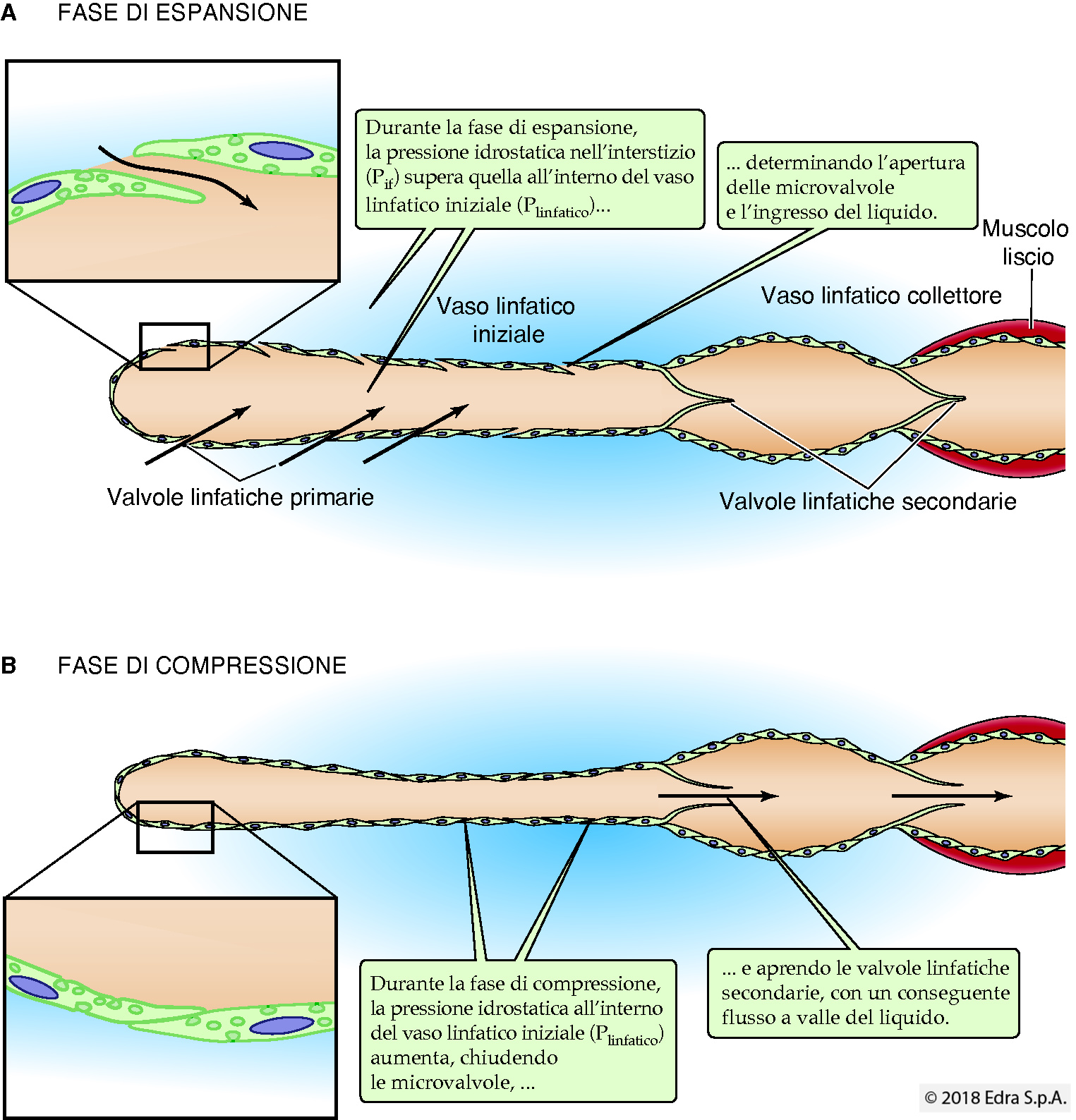 Boron e Boulpaep, Fisiologia Medica, Edra
2
2
3
3
1
RITORNO VENOSO
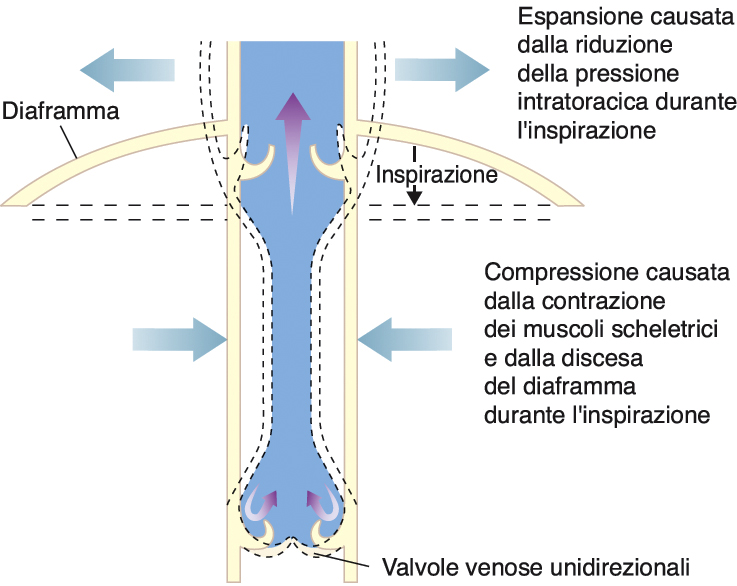 1- vis a tergo
2- vis a laterale
3- vis a fronte
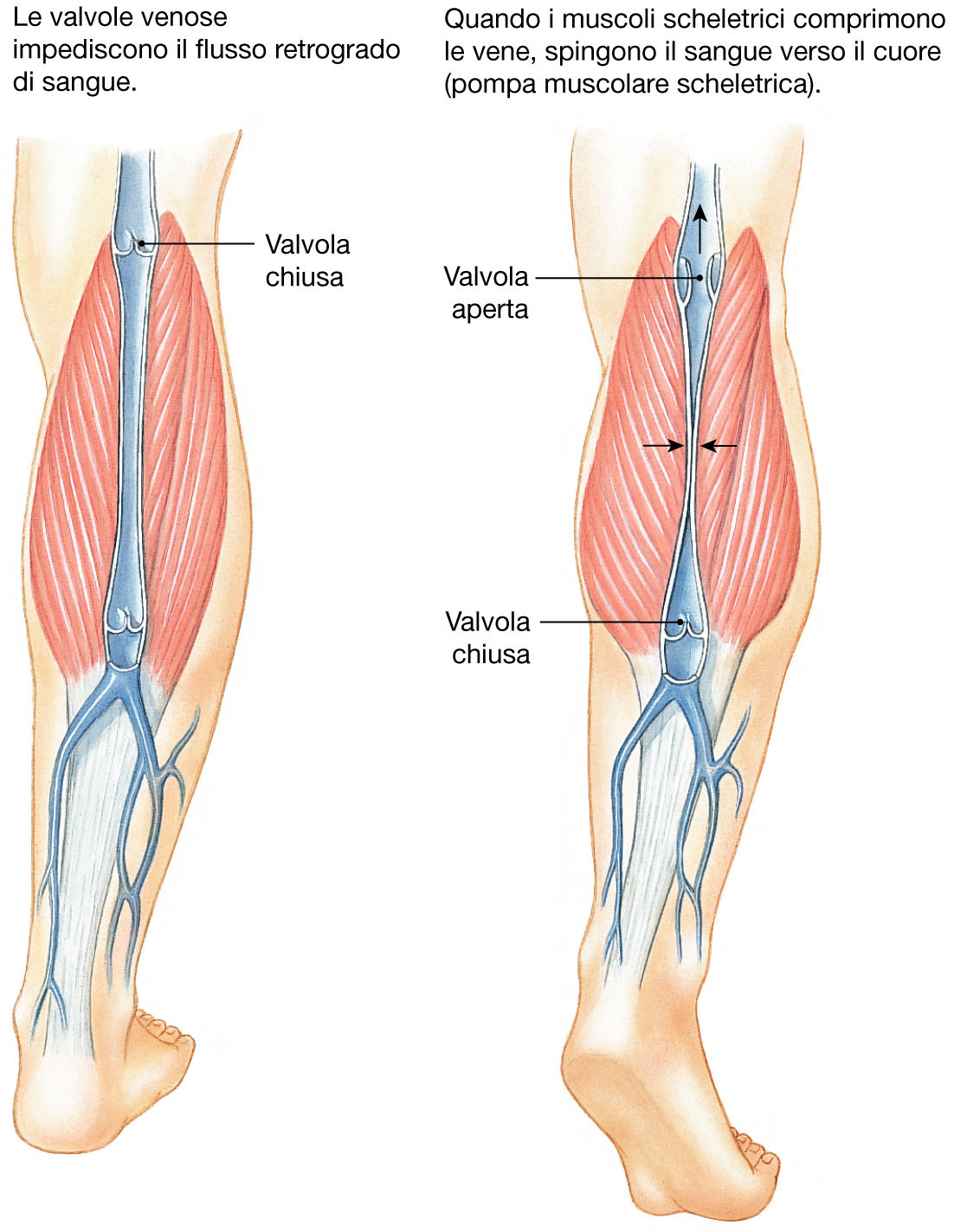 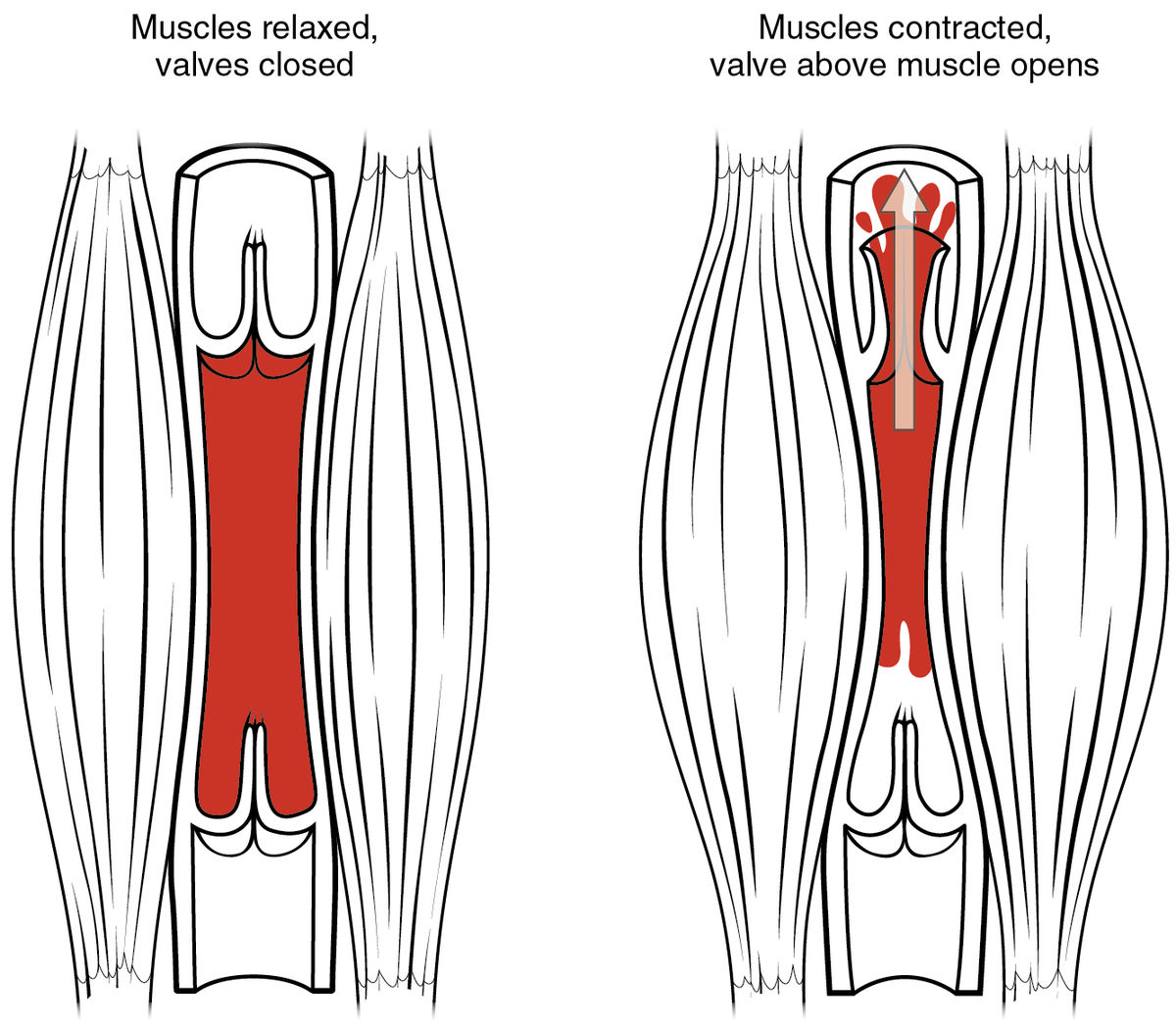 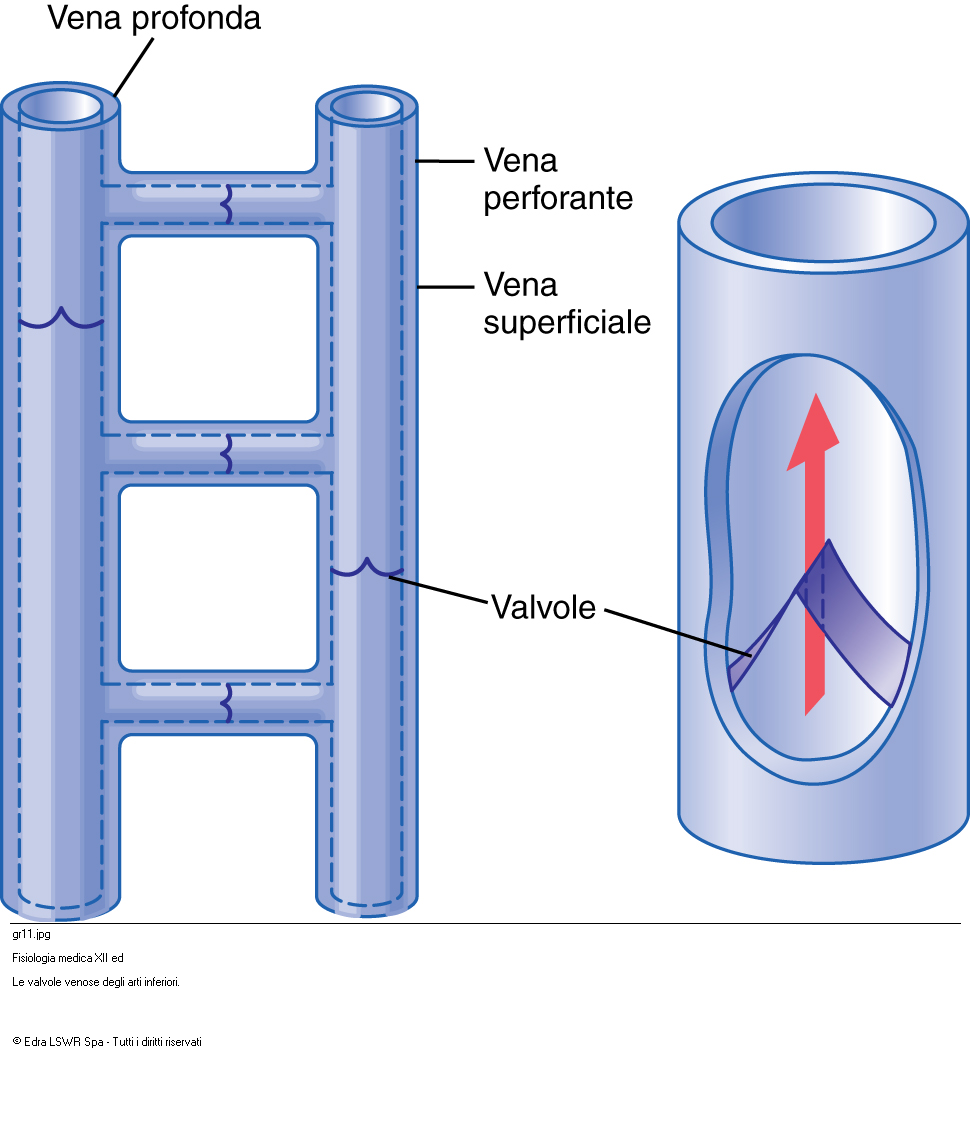 Da Guyton et al., Fisiologia Medica
IPOTENSIONE ORTOSTATICA
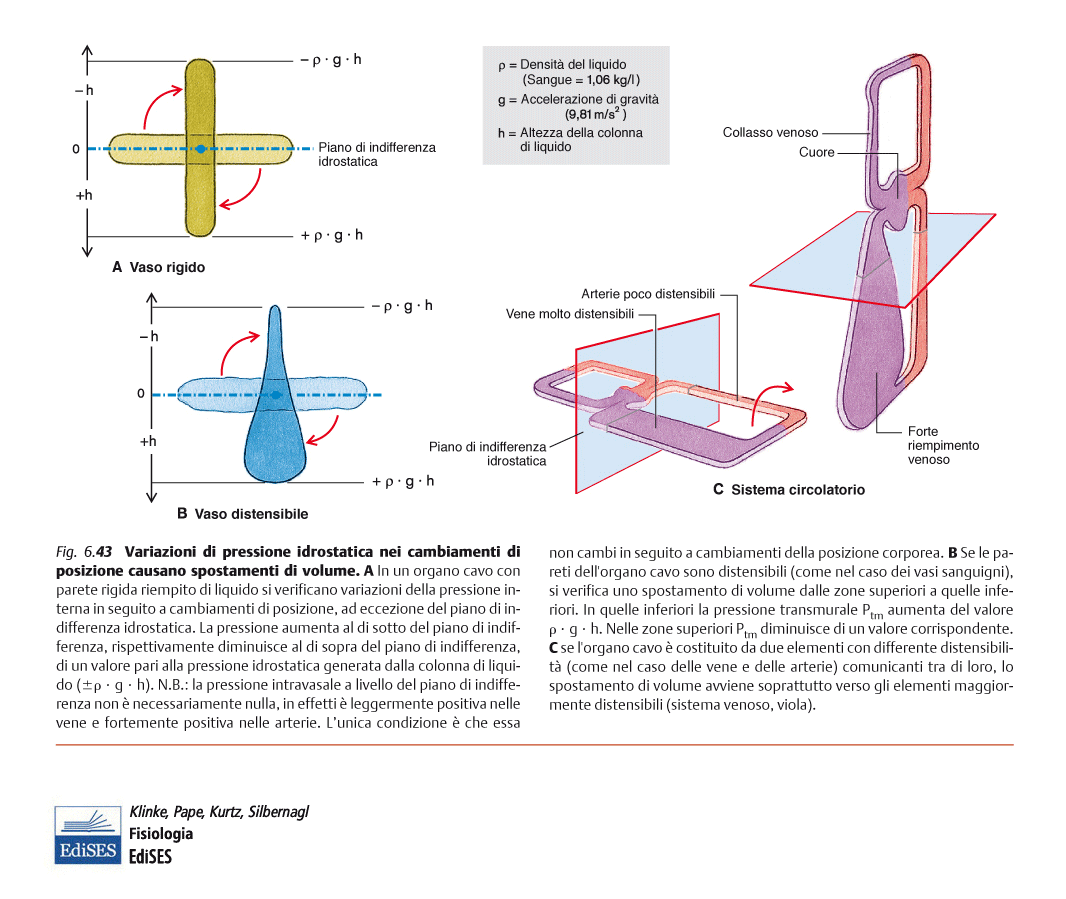 Da Kinkle et al., Fisiologia
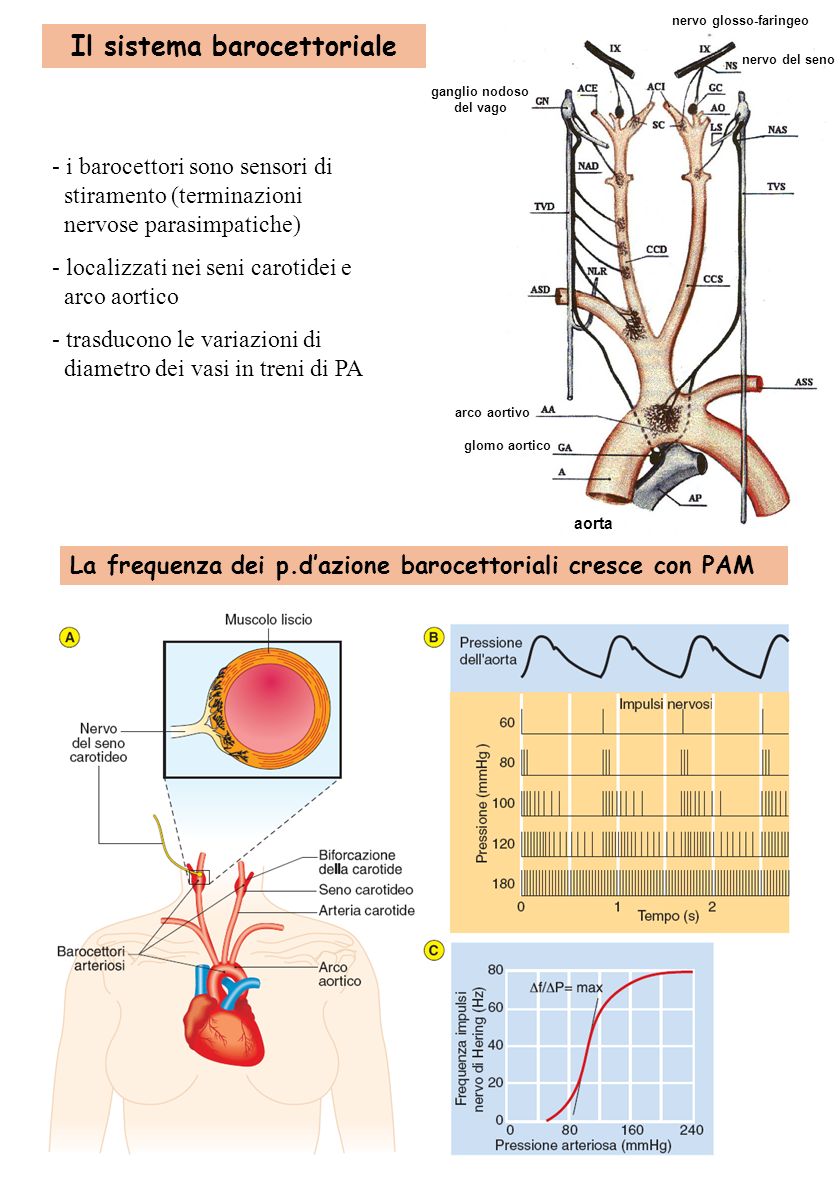 REGOLAZIONE DELLA PRESSIONE ARTERIOSA
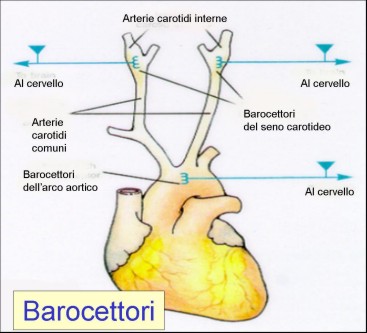 REGOLAZIONE DELLA PRESSIONE ARTERIOSA
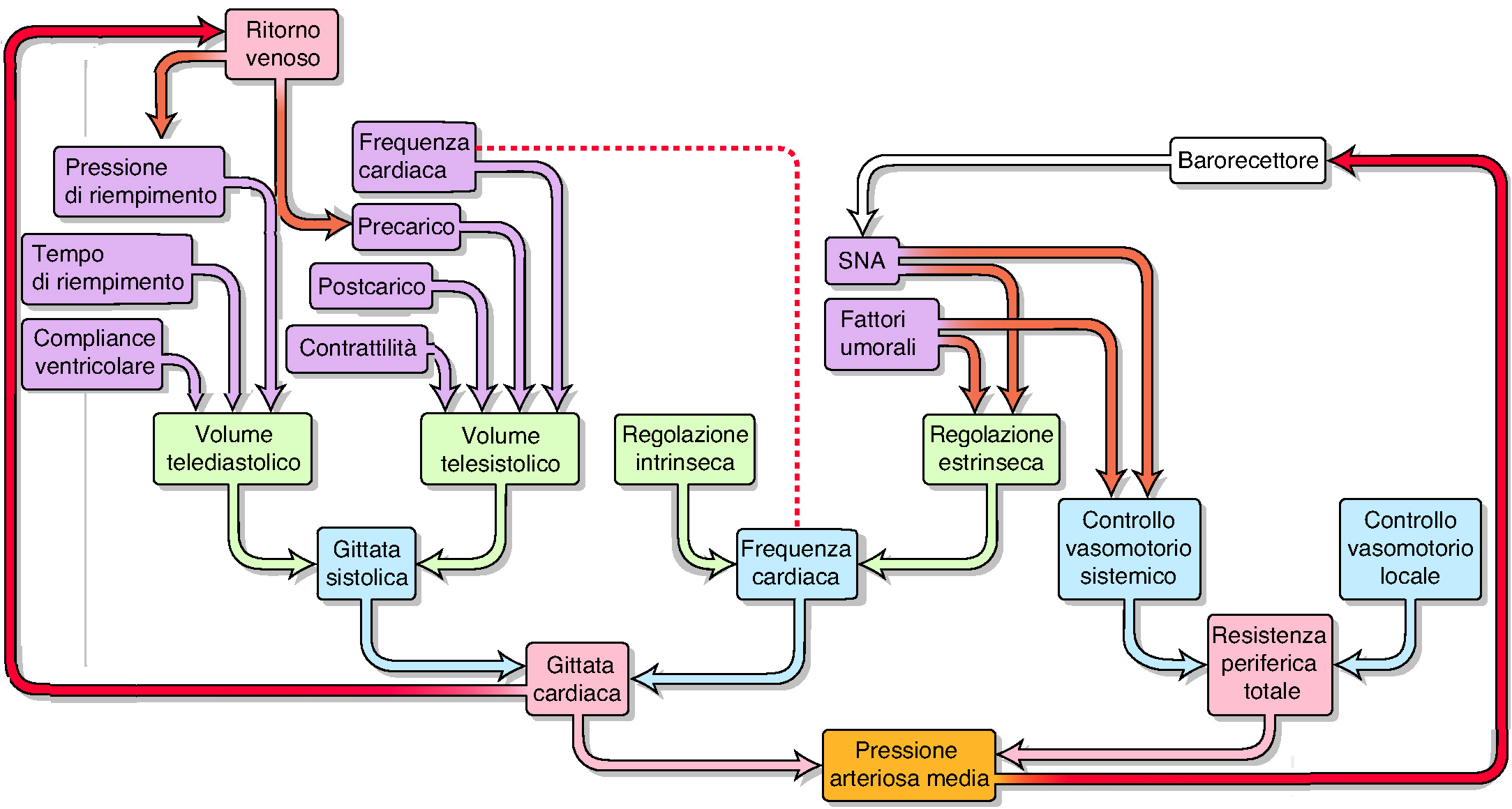 Boron e Boulpaep, Fisiologia Medica, Edra
INFLUENZE ESTERNE SUL SISTEMA CARDIOVASCOLARE
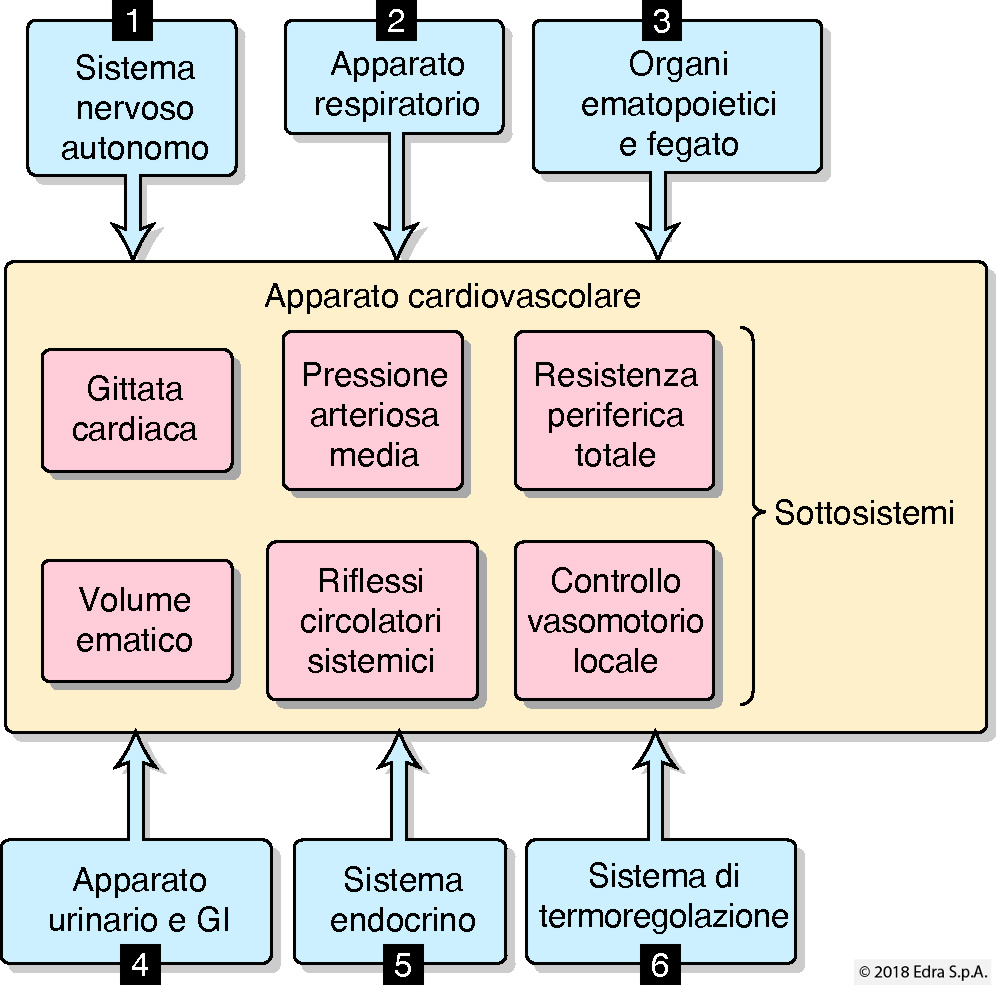 1. Barocettori. “Attacco o Fuga”
2. Vis a Fronte
3. Viscosità del sangue
4. Bilancio idroelettrolitico
5. Ormoni attivi su vasi e LEC
6. Sudorazione
Boron e Boulpaep, Fisiologia Medica, Edra
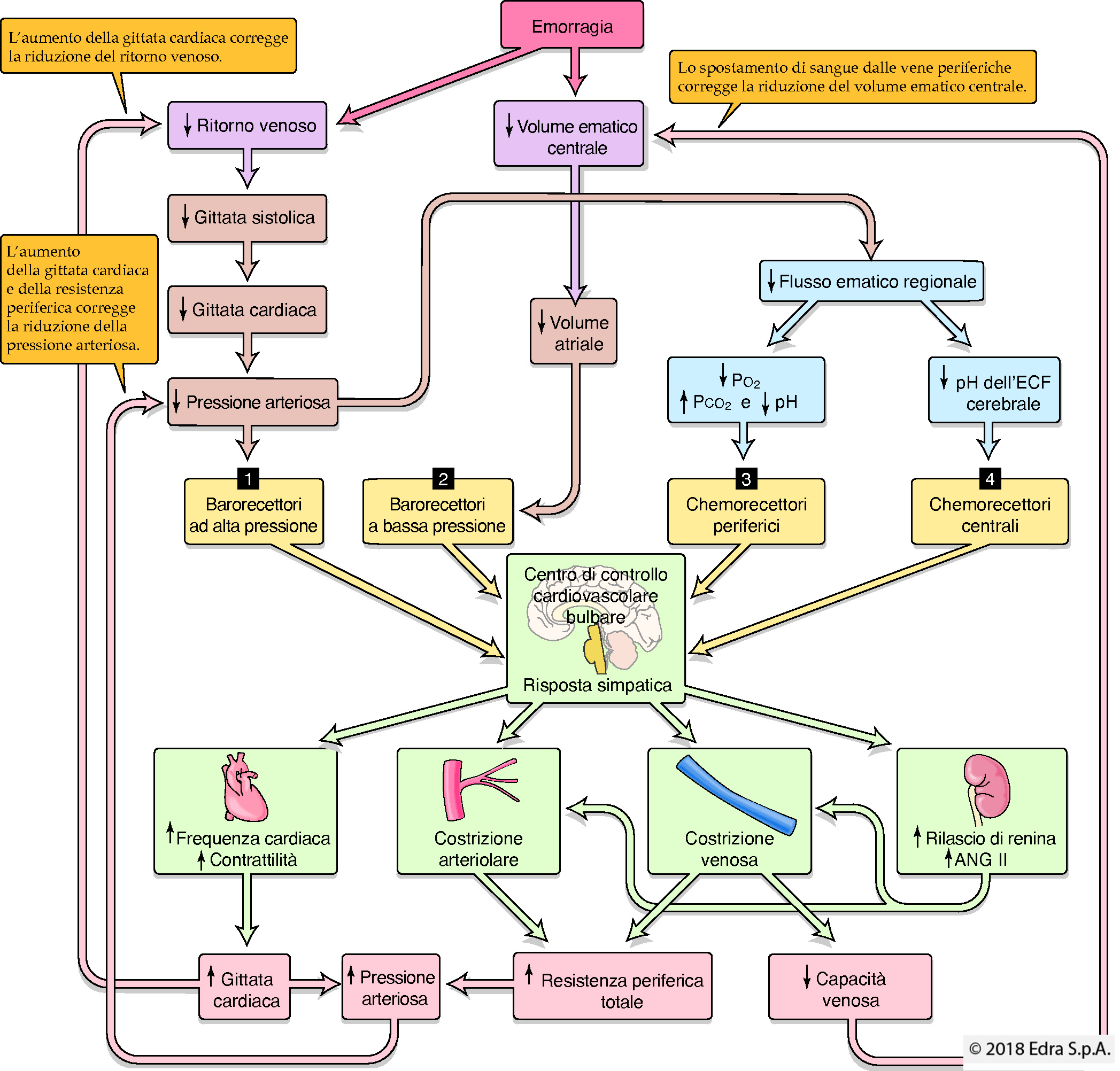 EMORRAGIA
Boron e Boulpaep, Fisiologia Medica, Edra
CASO CLINICO
Giovane signora insofferente

Giovanna, una impiegata di 46 anni, si reca dal dott. Presson, un cardiologo, per una visita di controllo. “Una amica si doveva sottoporre a visita presso il vostro Centro e mi ha convinta”. In realtà, negli ultimi 4-5 anni non si è più sottoposta a controlli nemmeno dal Medico di Medicina Generale perché “quando andavo da lui la pressione era sempre alta perchè mi metteva ansia, mentre a casa, con il mio apparecchio da polso, la pressione era perfetta, sempre sui 140/90 mmHg1. E poi non ho mai tempo”. 
L’anamnesi familiare è positiva per ipertensione arteriosa (sia padre che madre). Padre deceduto a 66 anni per infarto, madre vivente. La dieta è ricca in grassi (formaggio), non fuma, pratica attività fisica 2 volte alla settimana (palestra, attività aerobica). Ha due figli, gravidanze normali, ciclo mestruale regolare. Pregressa assunzione di estroprogestinici orali per circa 10 anni, fino a due anni fa. Ora in menopausa. Ha riscontro di valori di PA elevati in più occasioni, (intorno a 150/95 mmHg, ripetutamente da una amica, talvolta in farmacia.
All’esame obiettivo è eupnoica, non presenta edemi declivi, non ha dispnea. La frequenza cardiaca è di 68 bpm, la pressione arteriosa di 156/98 mmHg (media di 3 misure) (146/98 in ortostatismo). Presenta un soffio sistolico.
L'ipertensione arteriosa non è una malattia, ma un fattore di rischio, ovvero una condizione che aumenta la probabilità che si verifichino altre malattie cardiovascolari (per esempio: angina pectoris, infarto miocardico, ictus cerebrale). Per questo, è importante individuarla e curarla: per prevenire i danni che essa può provocare.
Nell'ipertensione arteriosa primaria (o essenziale), che rappresenta circa il 95% dei casi di ipertensione, non esiste una causa precisa, identificabile e curabile: gli elevati valori pressori sono il risultato dell'alterazione dei meccanismi complessi che regolano la pressione (sistema nervoso autonomo, sostanze circolanti che hanno effetto sulla pressione).
Le vengono prescritti una dieta a basso contenuto lipidico, ricca in verdura e frutta, moderatamente iposodica e un incremento dell’attività fisica.
1 Quando si misura la pressione con uno strumento da polso, bisognerebbe tenerlo a livello del cuore, come si fa con il manicotto
CASO CLINICO
Paziente sovrappeso con ipertensione

“Dottore, sono sano come un pesce, non voglio farle perdere tempo. Facciamo in Fretta”. Ma al dott. Mario Rossi, Matteo, 56 anni, non sembra il ritratto della salute: è di circa 10 kg sovrappeso. Quando gli chiede informazioni sulla dieta, Matteo risponde “Beh, mi piace mangiare”. “Attività fisica?” “Chi ne ha tempo?”. Il dott. Rossi gli misura la pressione arteriosa: la massima è 164 su 100. Il dott. Rossi la misura dopo 10 minuti: se sarà ancora alta bisognerà discuterne. Dopo 15 minuti, la lettura è 158/98. Il dott. Rossi gli chiede di misurarsi la pressione arteriosa a casa giornalmente per due settimane e poi tornare nello studio. Quando Matteo torna col suo diario, la storia è la stessa: la sua pressione continua a essere mediamente di 160/100. Dopo aver eseguito alcuni esami, il dott. Rossi conclude che Matteo abbia una ipertensione. Se non controllata, l’ipertensione può portare a insufficienza cardiaca, ictus (emorragico) e insufficienza renale.
Nella maggior parte dei casi, l’ipertensione viene classificata come essenziale, nel senso che non può essere attribuita a nessuna causa in particolare.
“Dal momento che la pressione è solo leggermente alta”, dice il dott Rossi, “proviamo a controllarla modificando lo stile di vita e con un diuretico. È necessario che lei riduca sali e grassi nella dieta, faccia esercizio fisico e perda un po’ di peso. Il diuretico aiuterà i reni a espellere i liquidi in eccesso”.
Dopo due mesi, Matteo ritorna nello studio medico per un controllo. Ha perso circa 3 kg e percorre almeno 2 km ogni giorno, ma la sua pressione non è cambiata. Il dott. Rossi aggiunge un medicinale antiipertensivo: un ACE-inibitore che blocca la produzione di angiotensina II, un potente vasocostrittore.
Dopo un paio di settimane, Matteo ritorna dal dott Rossi e la sua pressione si è finalmente abbassata, con un valore medio di 135/87. Matteo, però, lamenta una tosse molto fastidiosa. Il dott. Rossi sostituisce l’ACE-inibitore (che può avere questo effetto collaterale) con un bloccante dei canali del calcio.
Da: Silverthorn, Fisiologia umana, Pearson